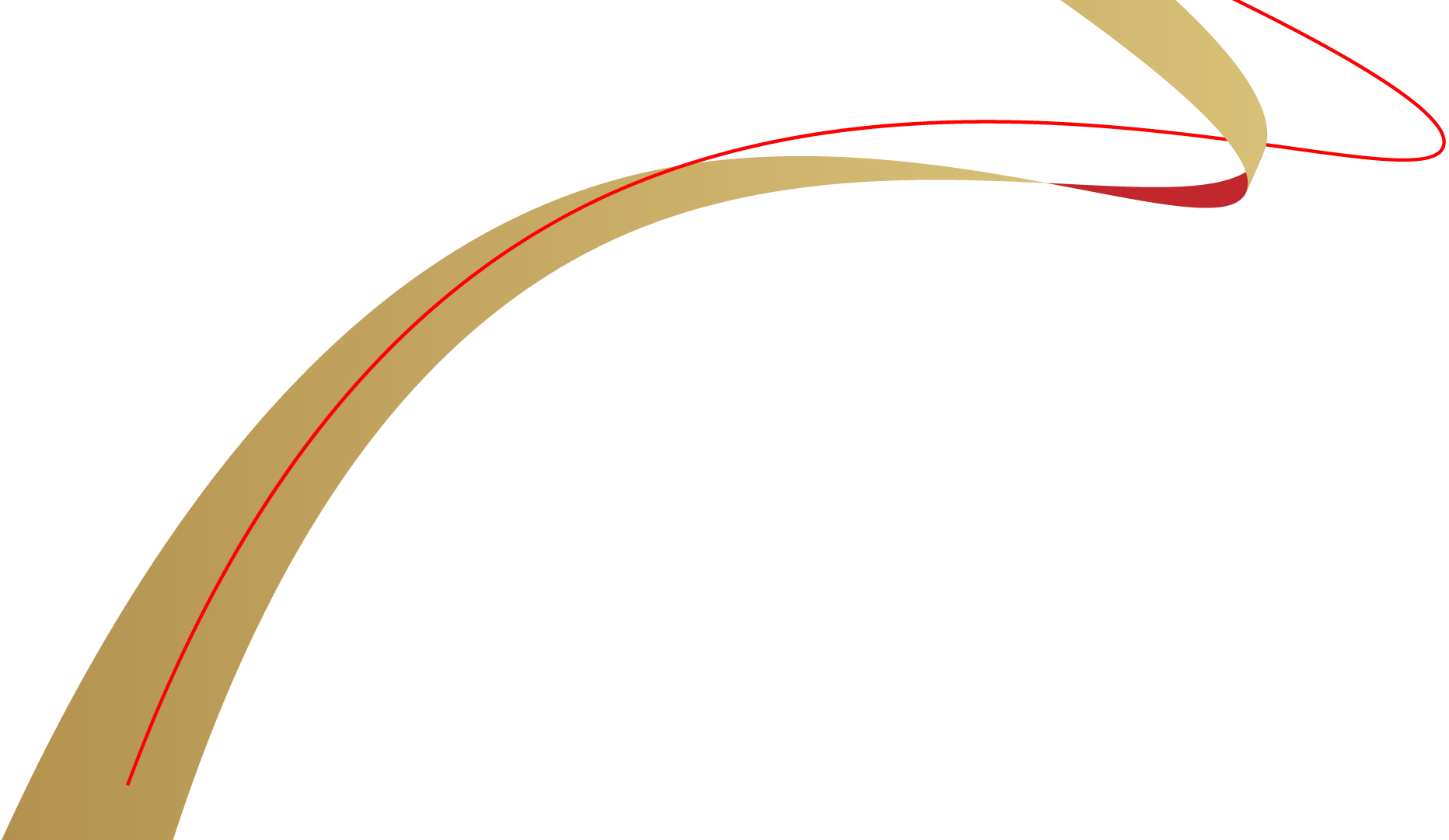 Августовское совещание работников образования Октябрьского района
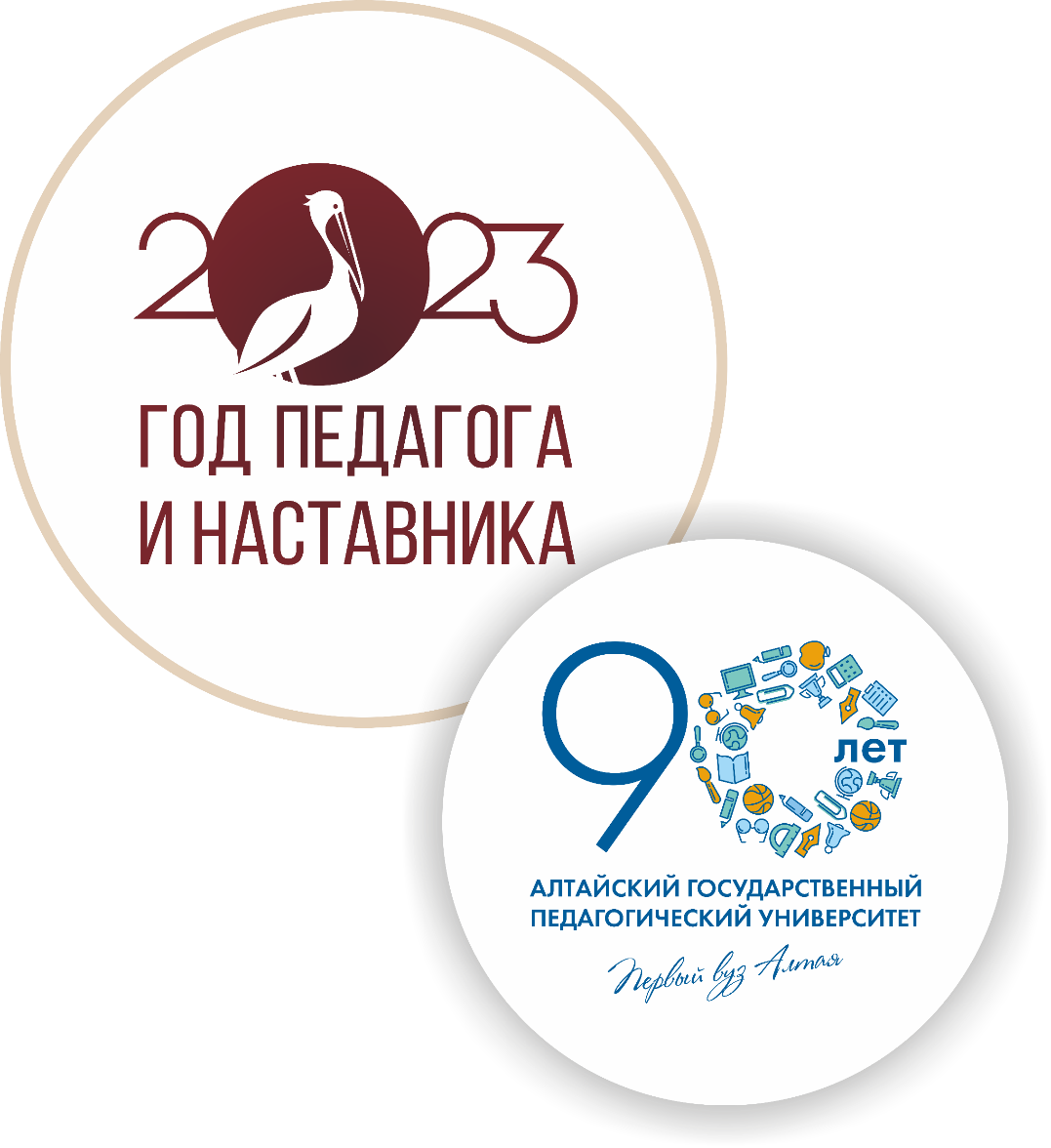 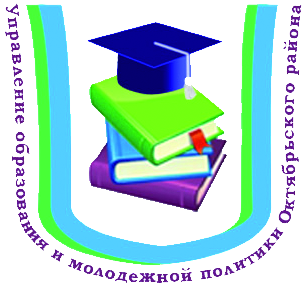 МУНИЦИПАЛЬНАЯ СИСТЕМА ОБРАЗОВАНИЯ: НОВЫЕ ВЫЗОВЫ, НОВЫЕ ТРЕБОВАНИЯ, 
НОВАЯ ОТВЕТСТВЕННОСТЬ
ПГТ Октябрьское, 22 августа 2023
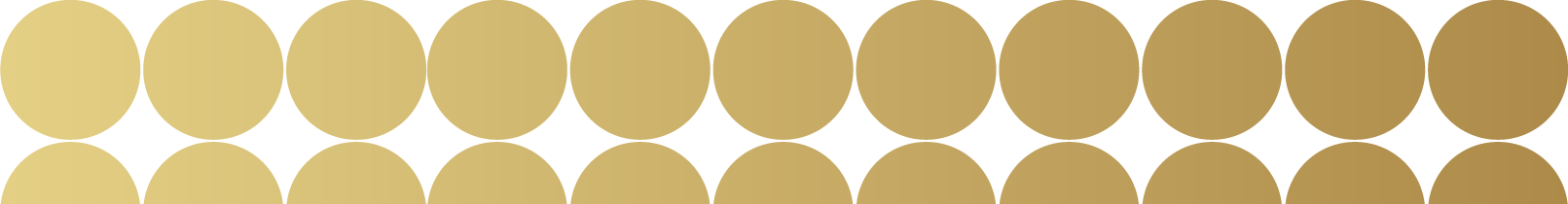 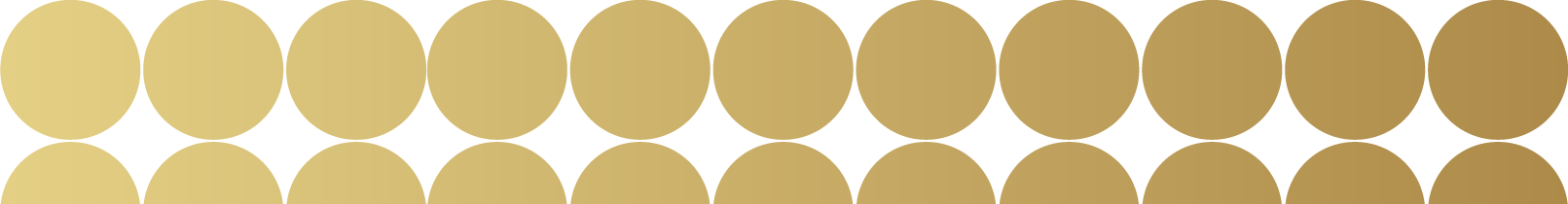 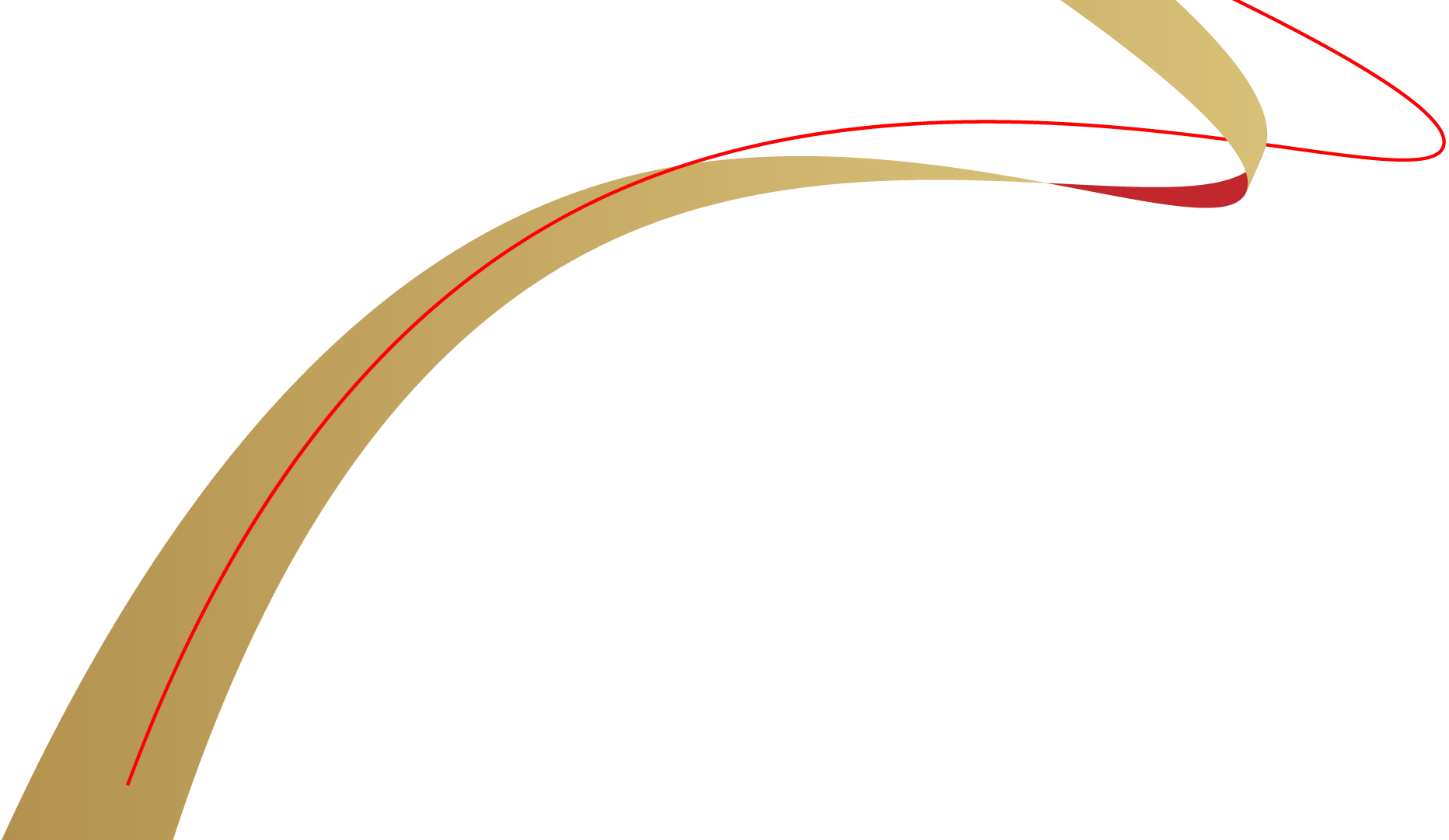 Августовское совещание работников образования Октябрьского района
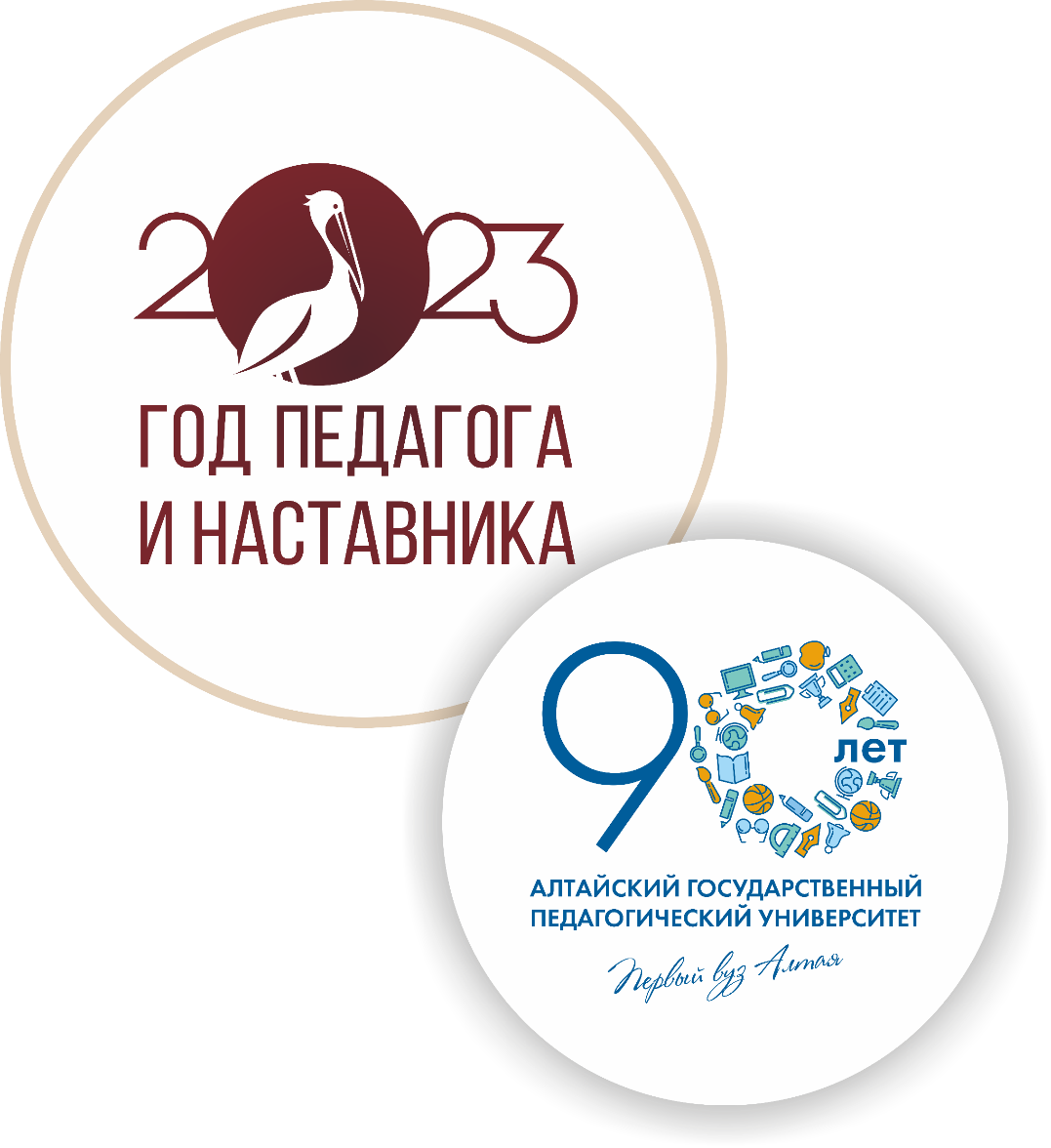 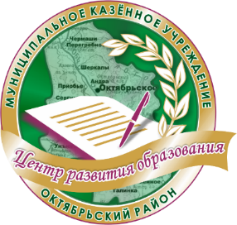 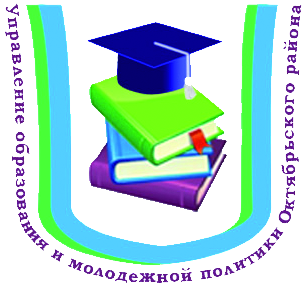 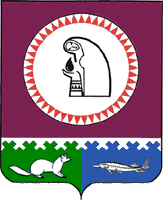 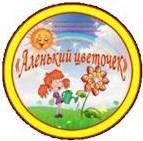 ТЕМА «Формы работы и взаимодействия с семьёй воспитывающей ребёнка с ОВЗ в контексте с ФОП»
Чернушенко Оксана Александровна педагог-психолог МБДОУ «ДСОВ «Аленький цветочек»
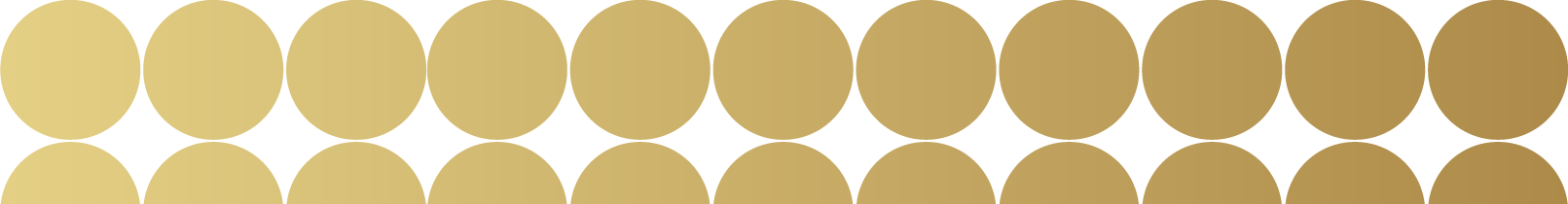 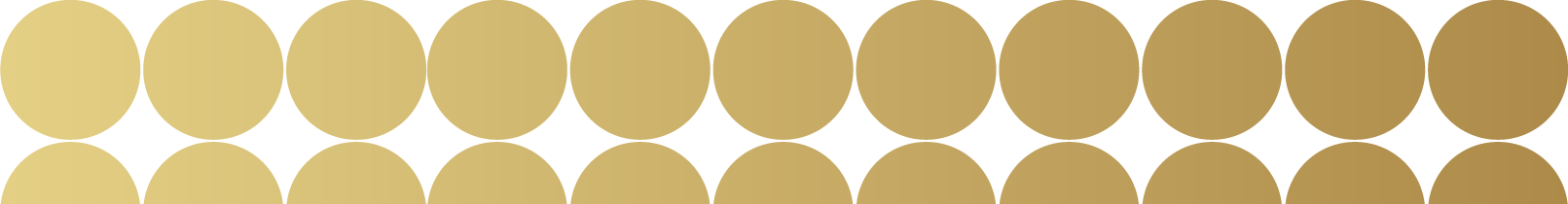 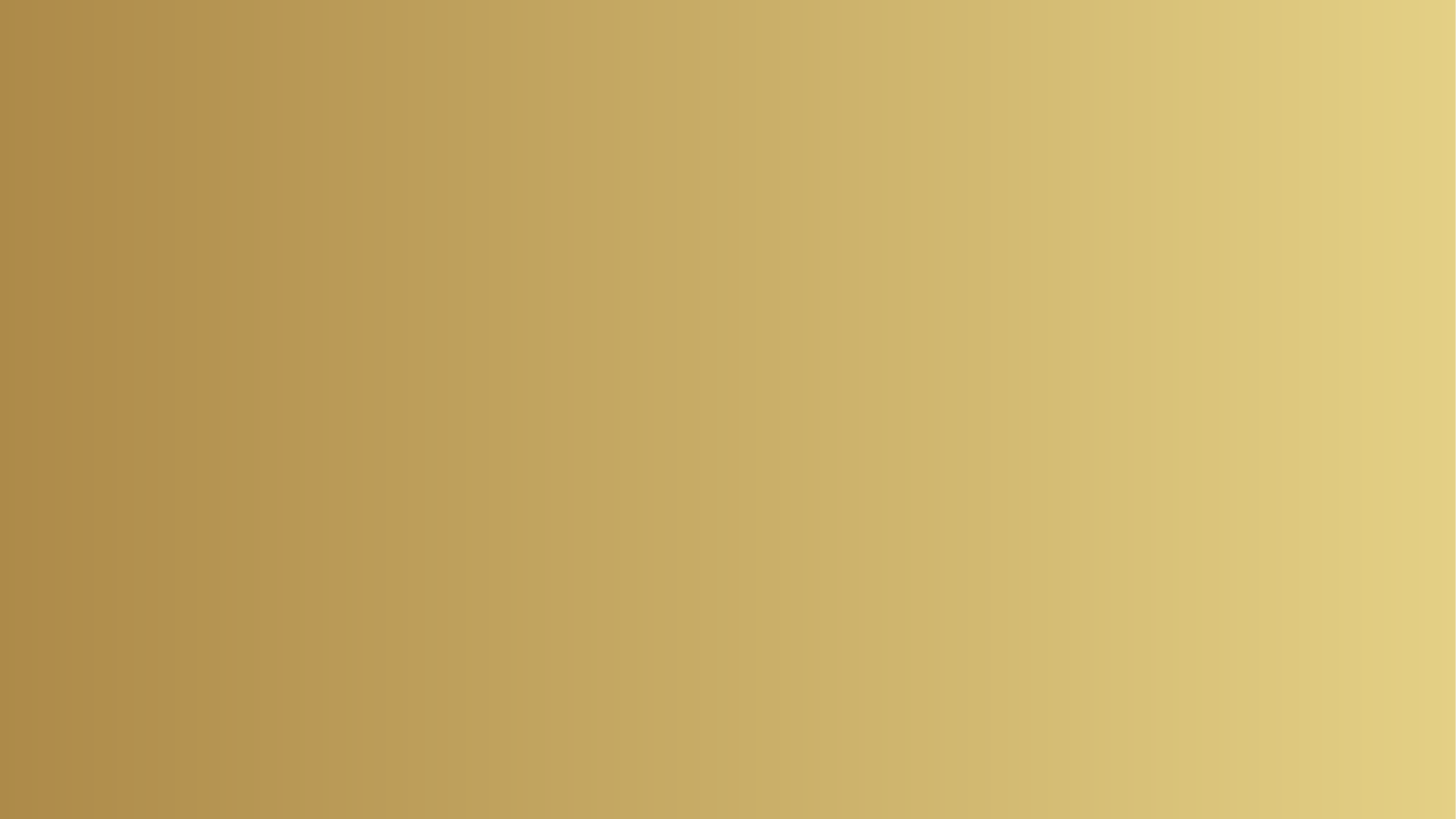 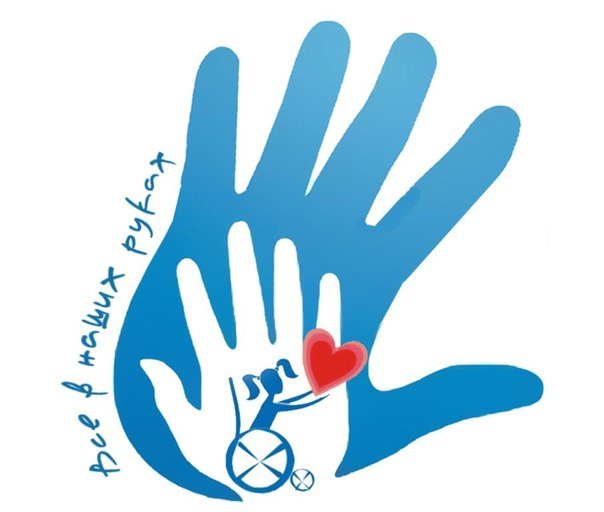 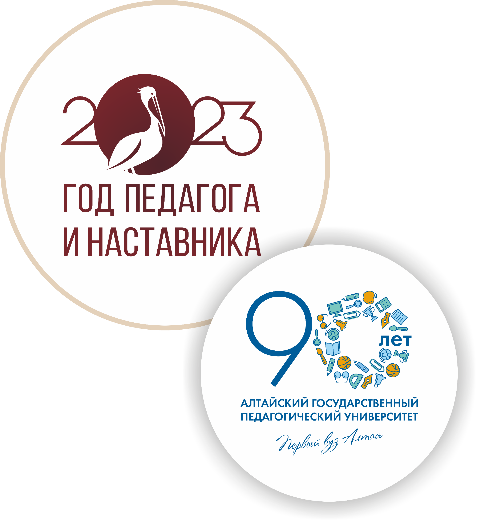 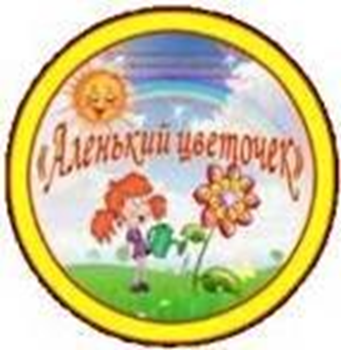 Процесс интеграции и инклюзии детей с ограниченными возможностями здоровья в образовательном учреждении
-    это отражение современного времени, а также реализация прав детей на образование в соответствии с Федеральным законом «Об образовании в Российской Федерации»
Главные преимущества инклюзивного образования
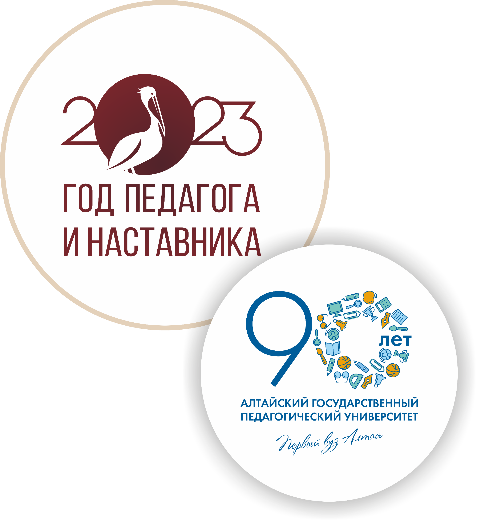 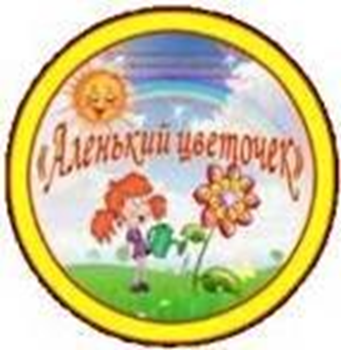 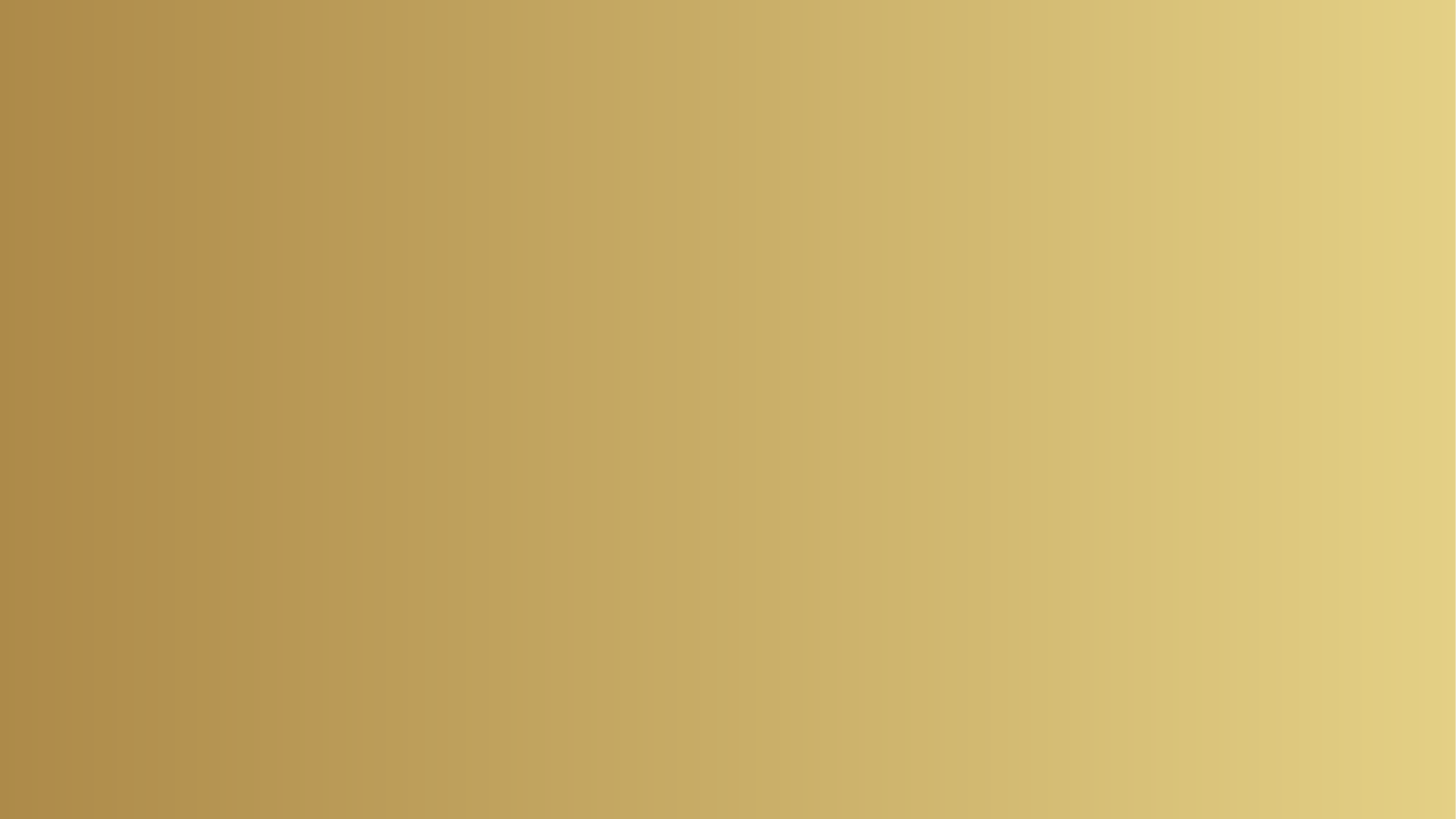 Дети с ограниченными возможностями (ОВЗ) - это дети, имеющие различные отклонения психического или физического плана, которые обусловливают нарушения общего развития, не позволяющие детям вести полноценную жизнь
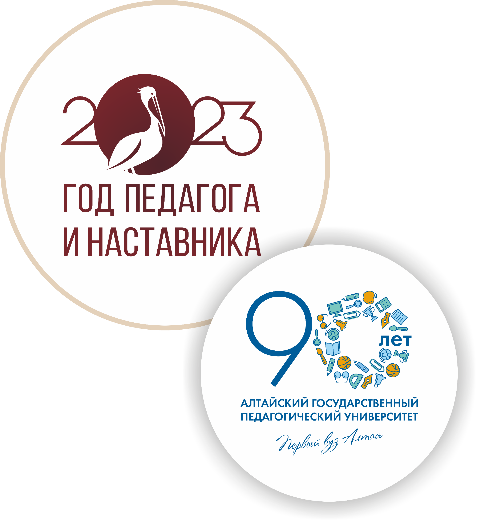 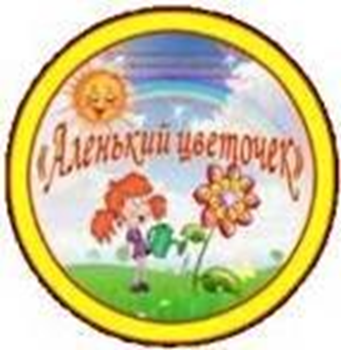 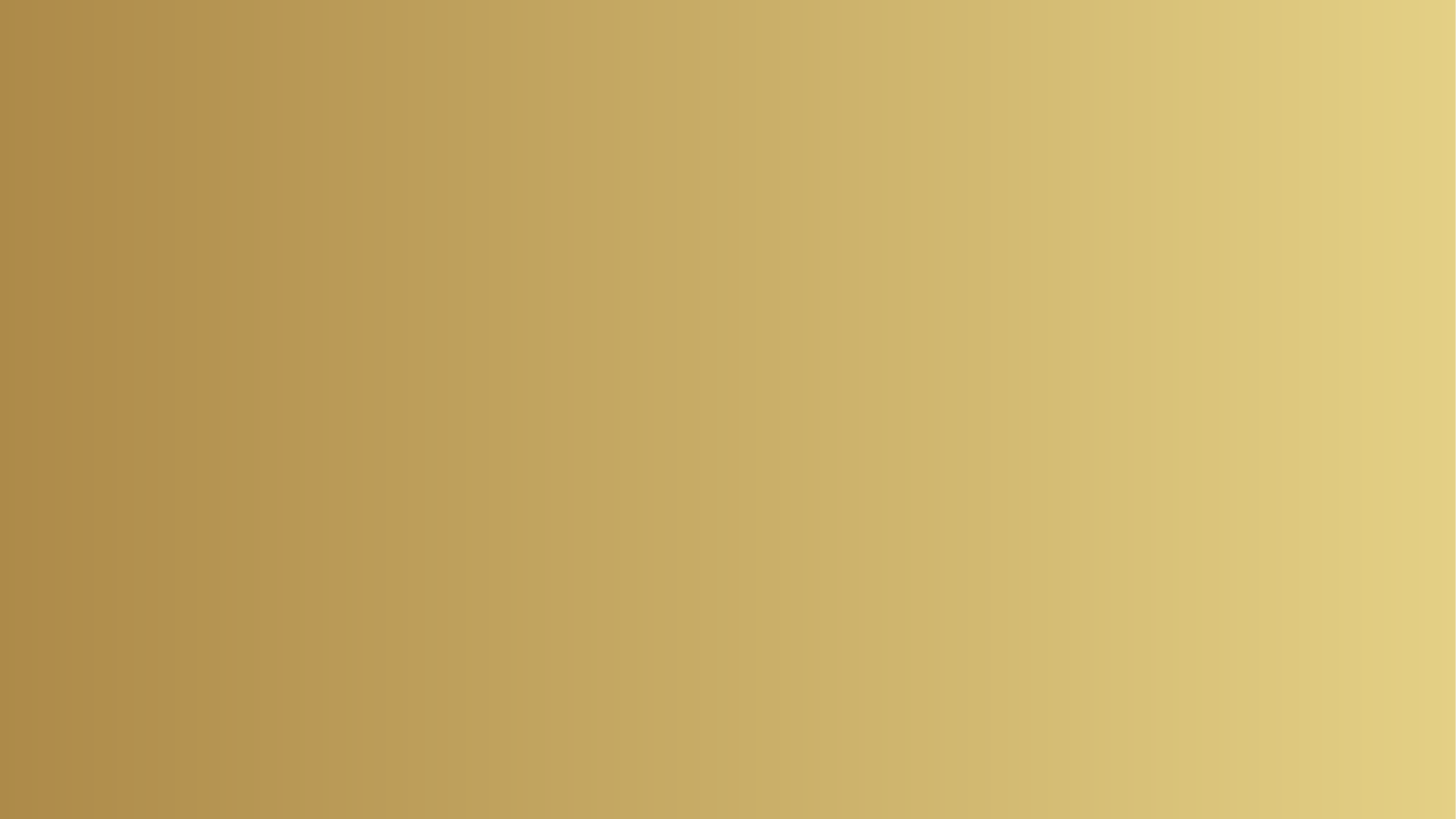 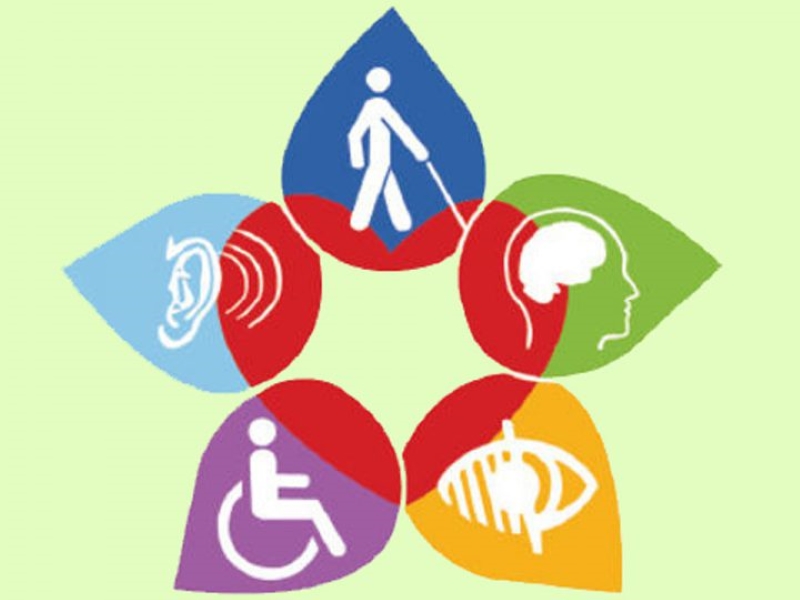 Дети с расстройствами аутистического спектра (РАС)
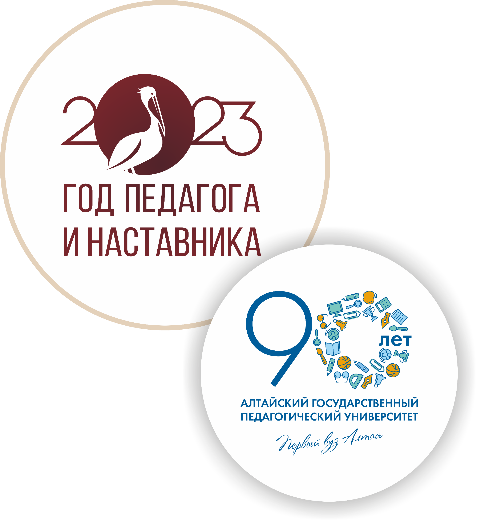 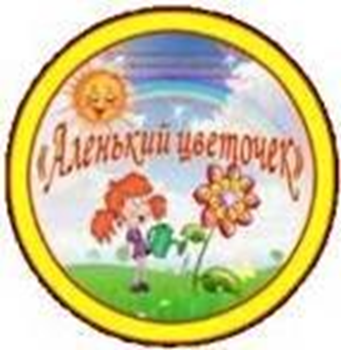 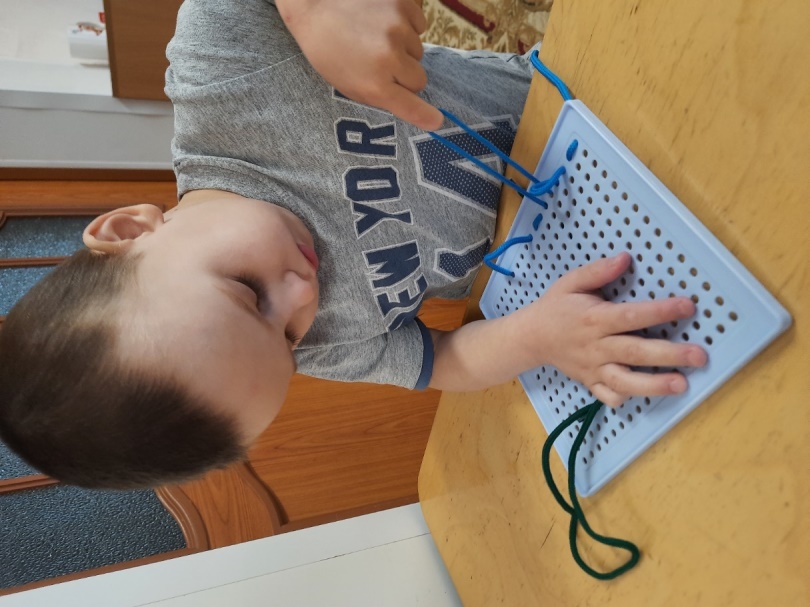 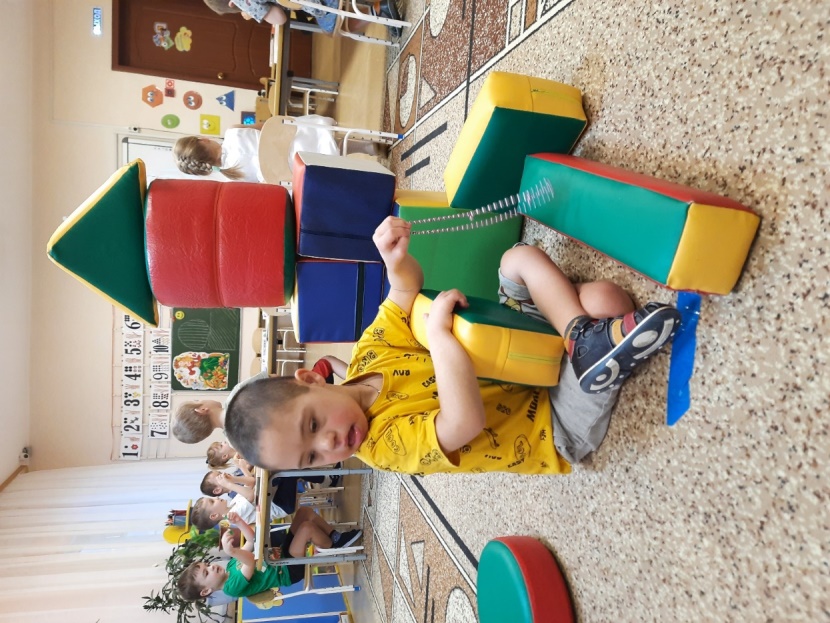 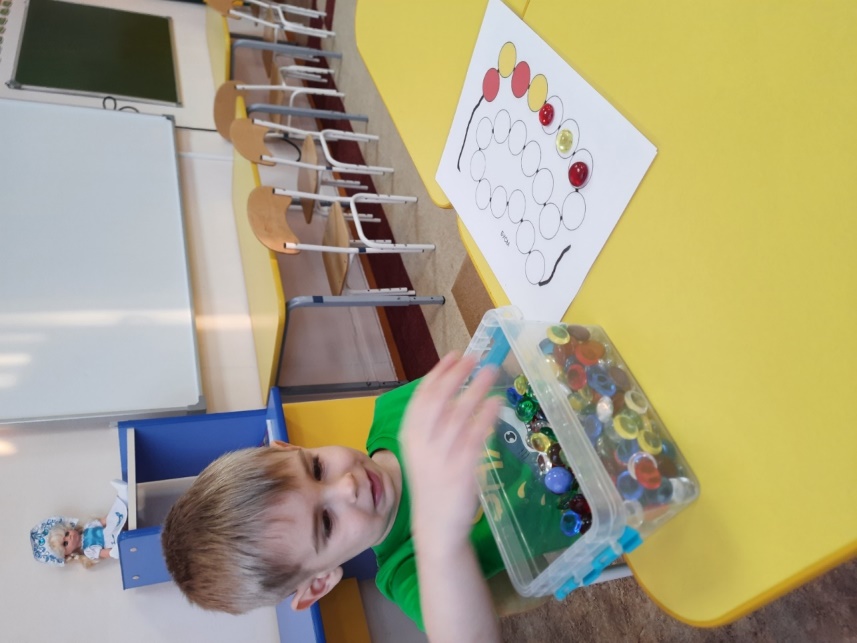 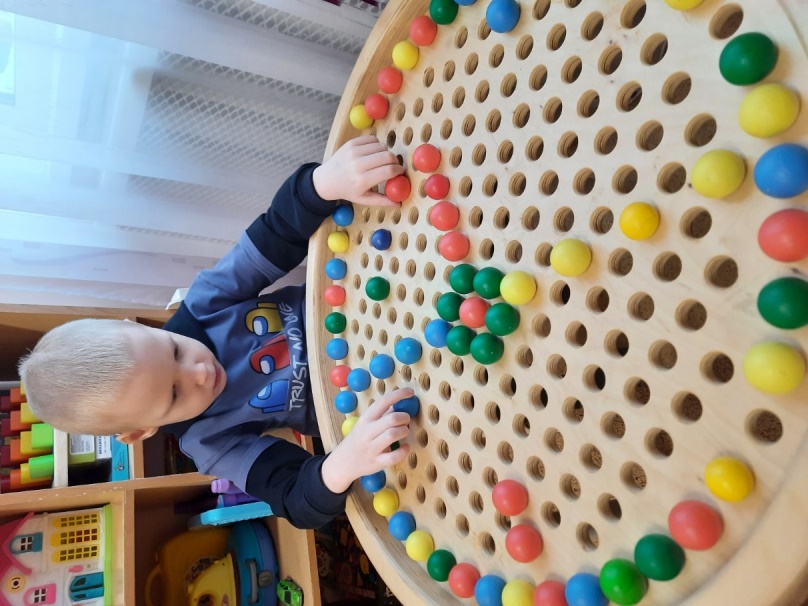 Расстройства аутистического спектра (РАС) – это особая форма нарушения психического развития с неравномерностью формирования различных психических функций, со своеобразными эмоционально-поведенческими, речевыми и интеллектуальными расстройствами
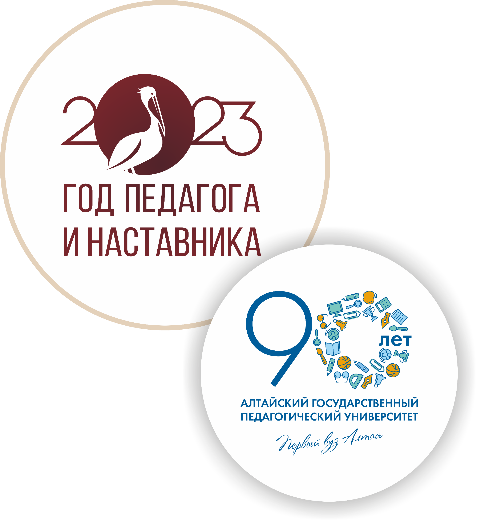 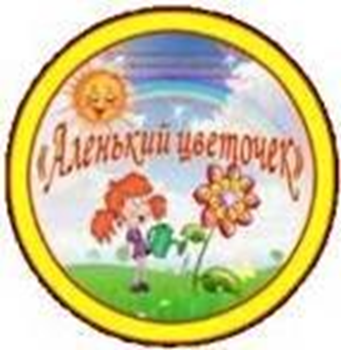 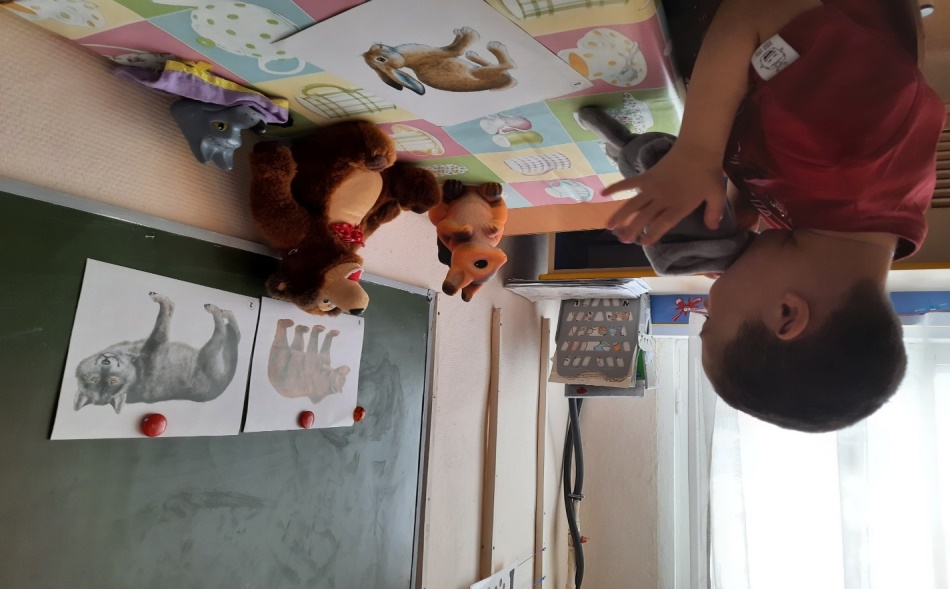 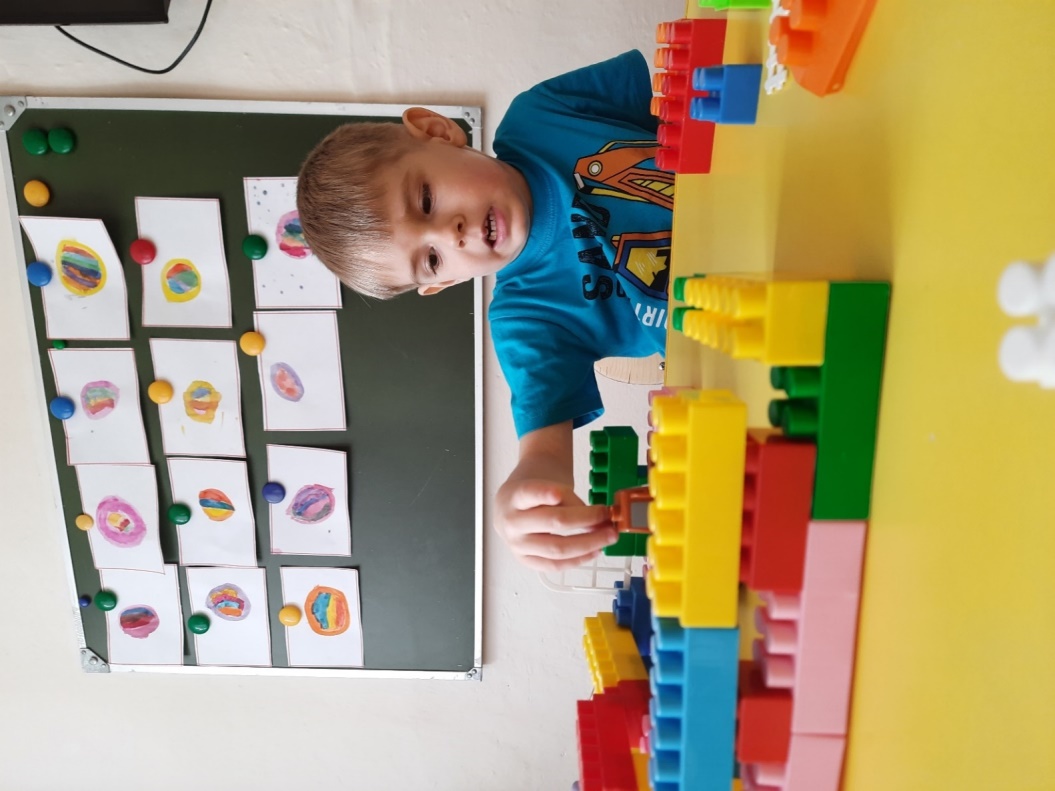 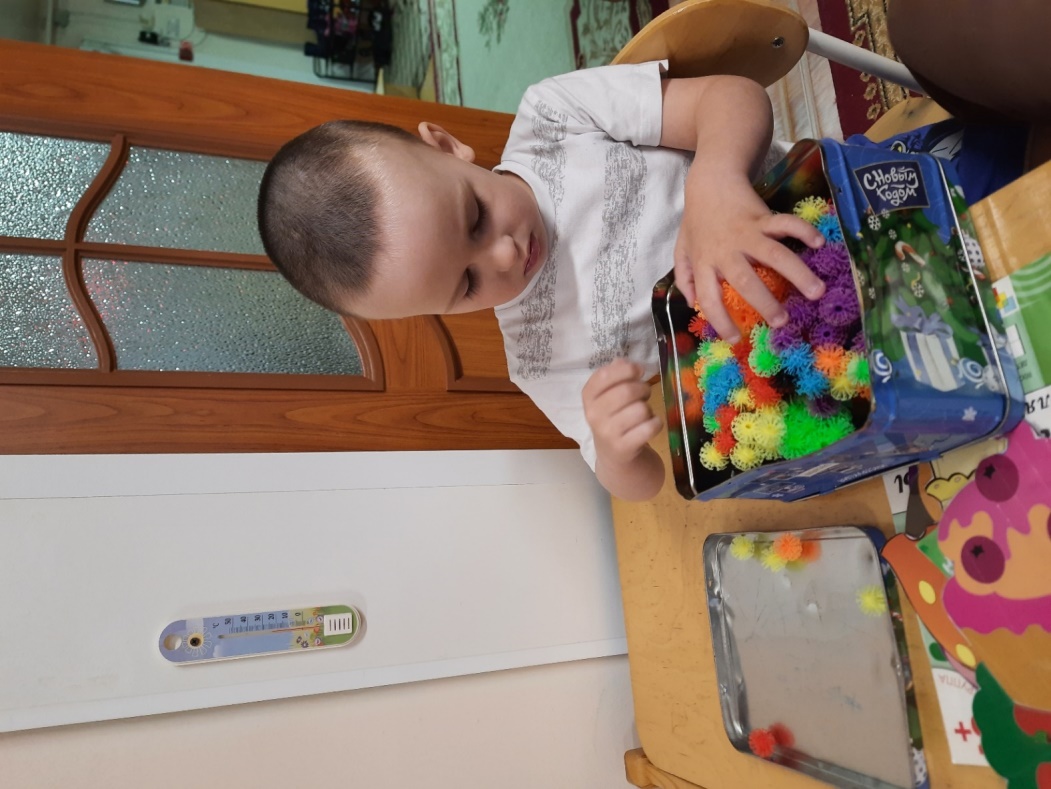 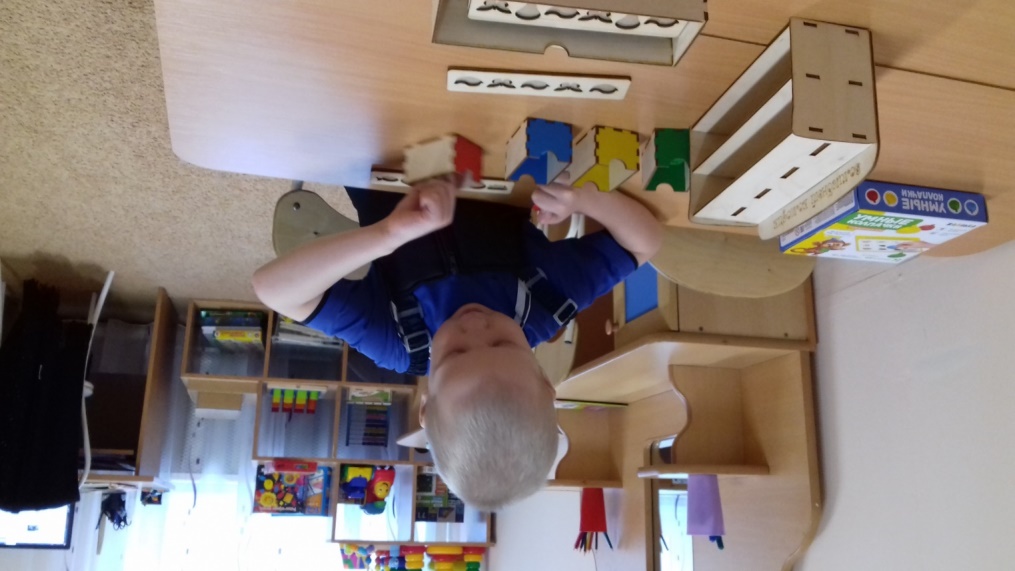 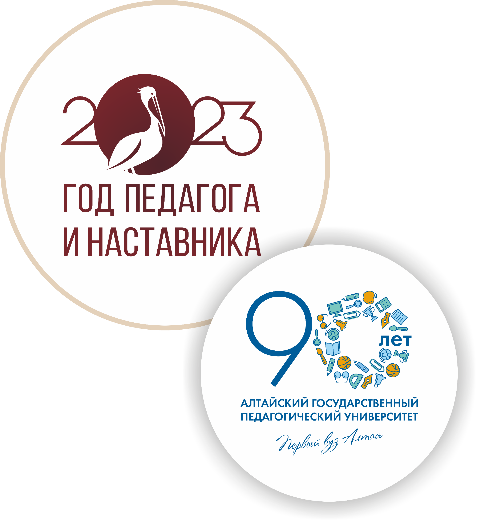 Дети с РАС — это целый спектр нарушений развития, характеризующийся различными проявлениями своеобразия эмоциональной, волевой и когнитивной сфер и поведения в целом
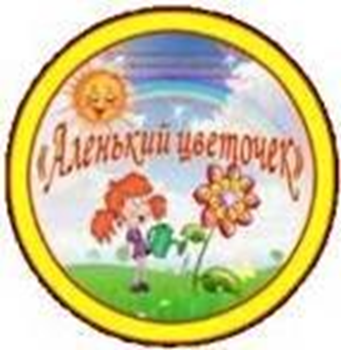 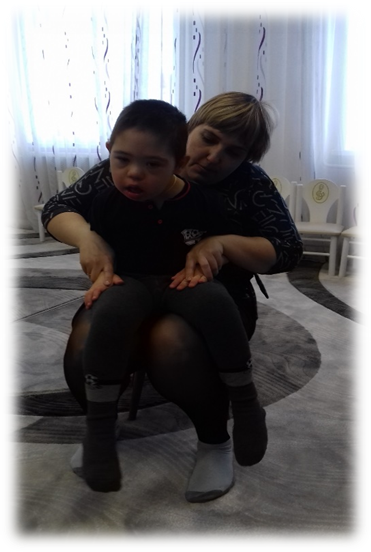 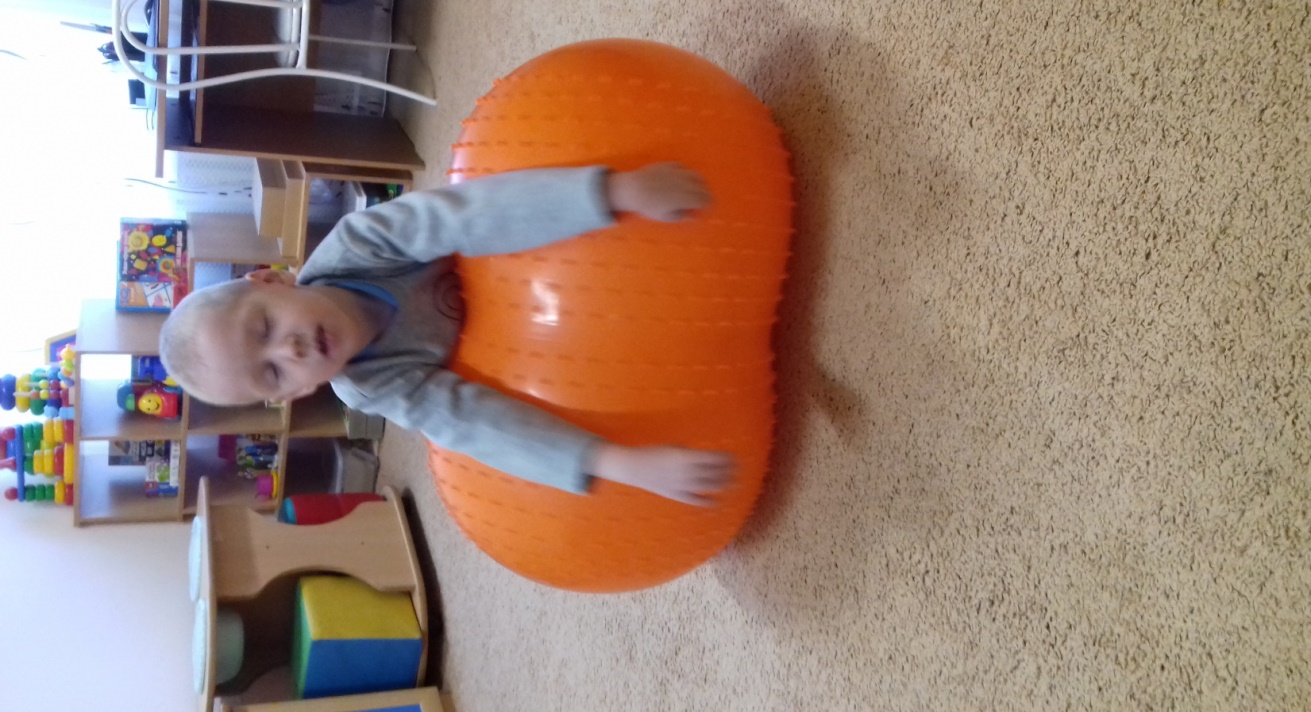 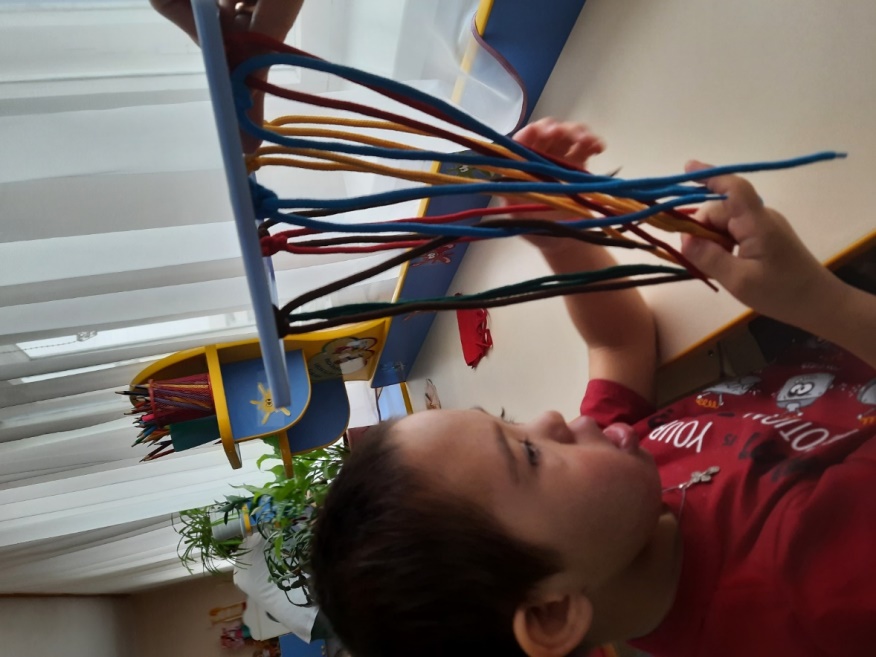 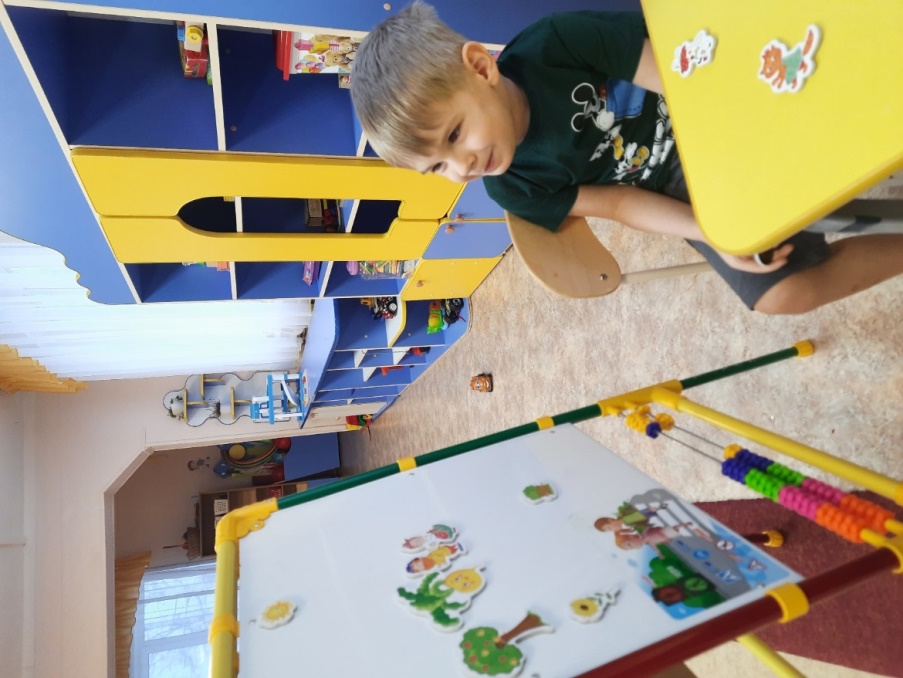 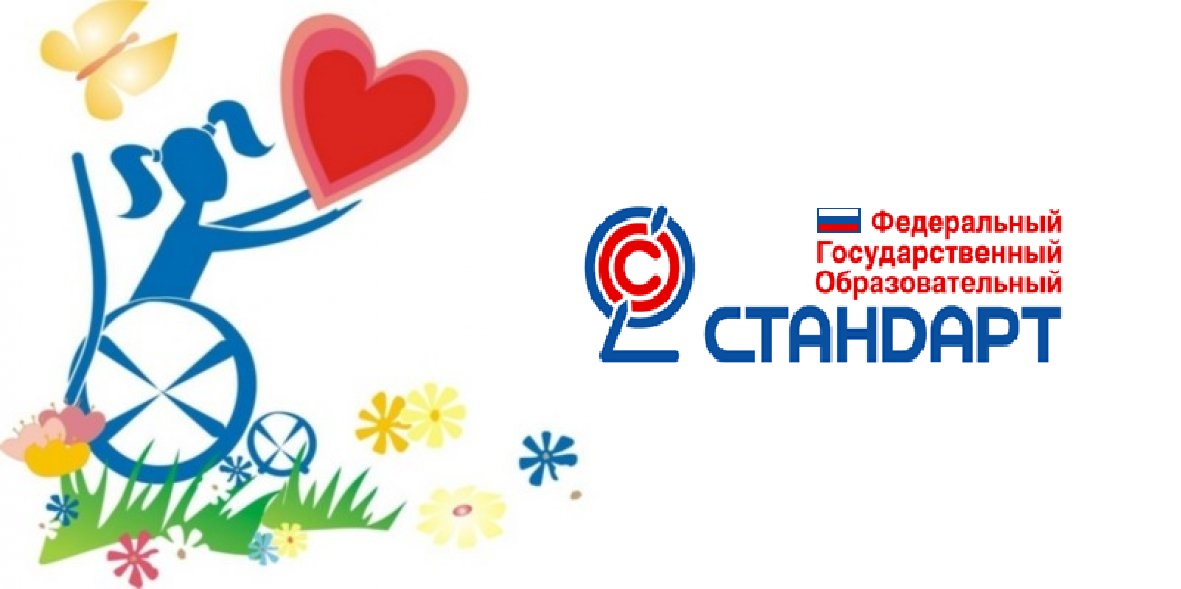 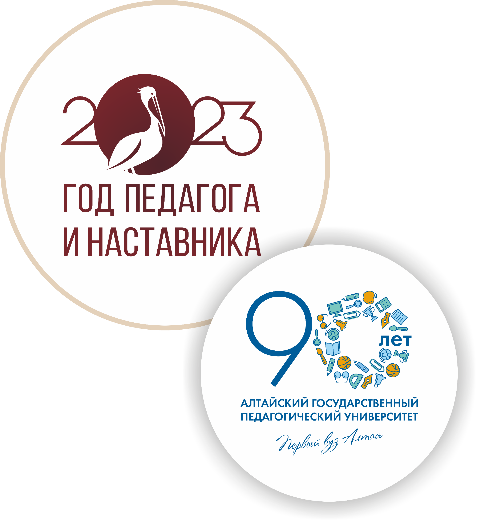 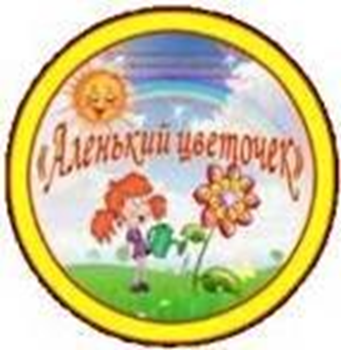 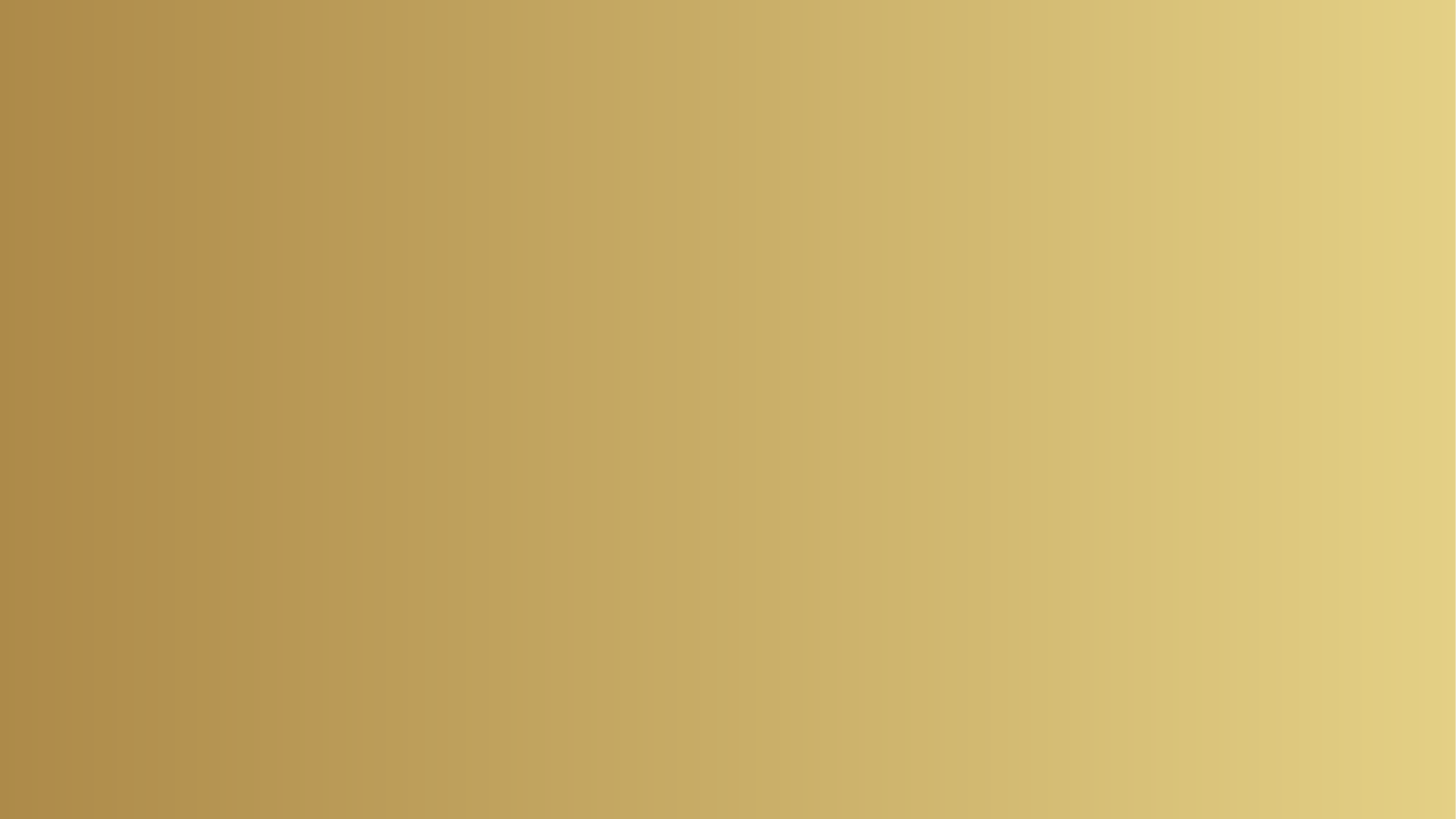 Одной из главных задач Федерального государственного образовательного стандарта дошкольного образования является: обеспечение психолого-педагогической поддержки семьи и повышение компетентности родителей (законных представителей) в вопросах развития и образования, охраны и укрепления здоровья детей…. фотоооо
Задачи
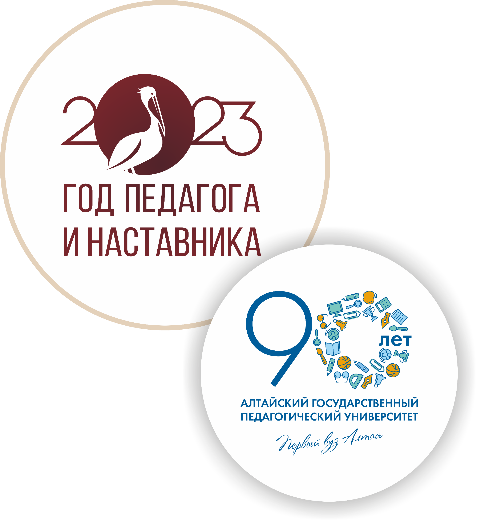 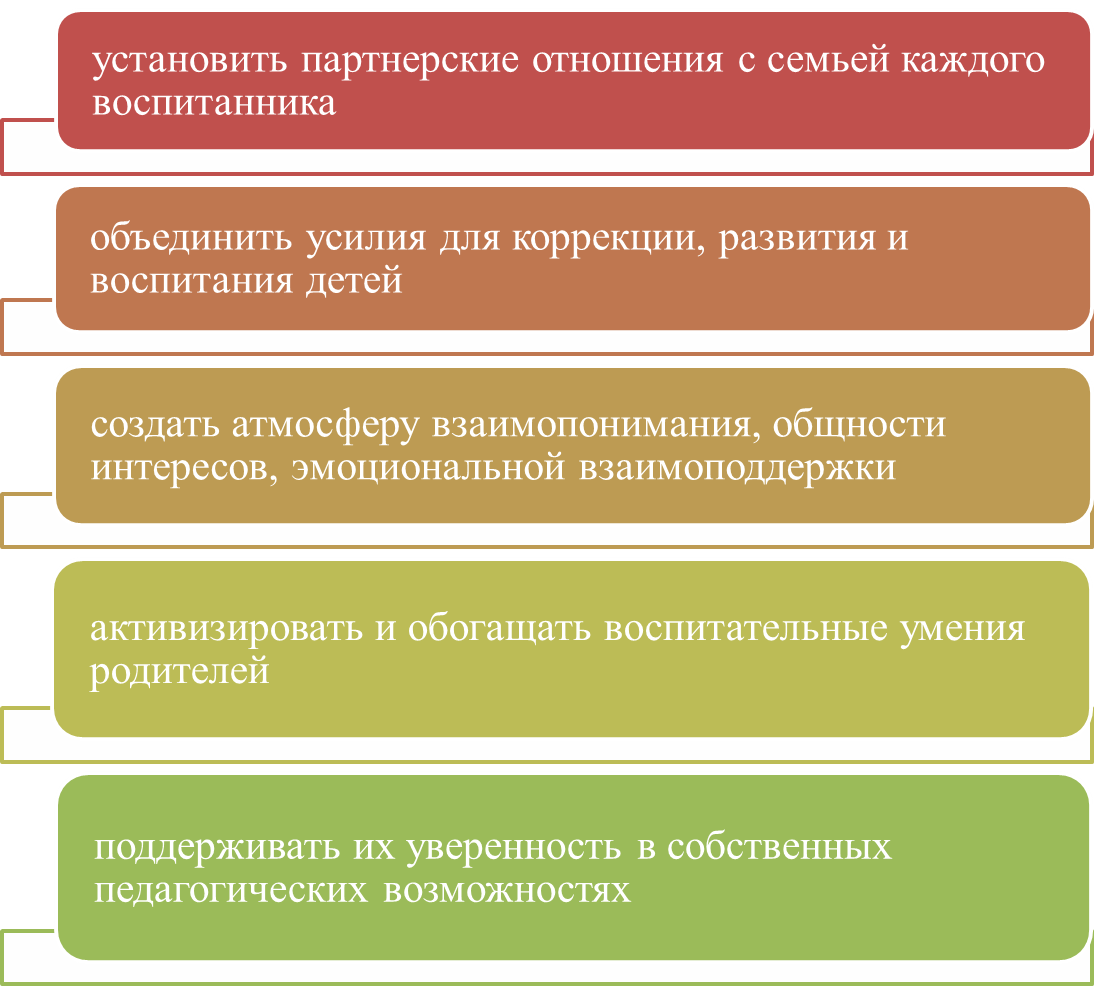 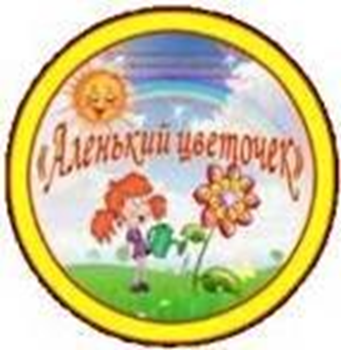 Коррекционно-педагогические направления
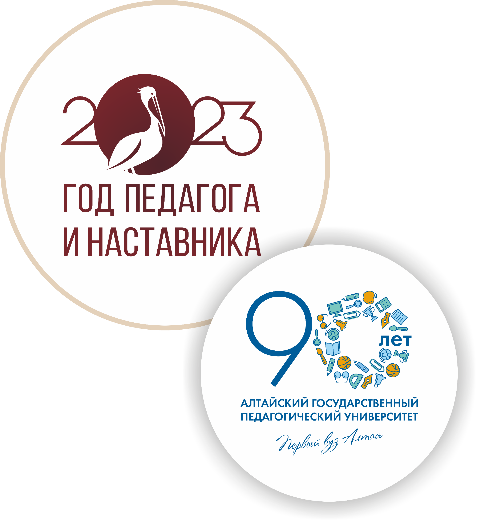 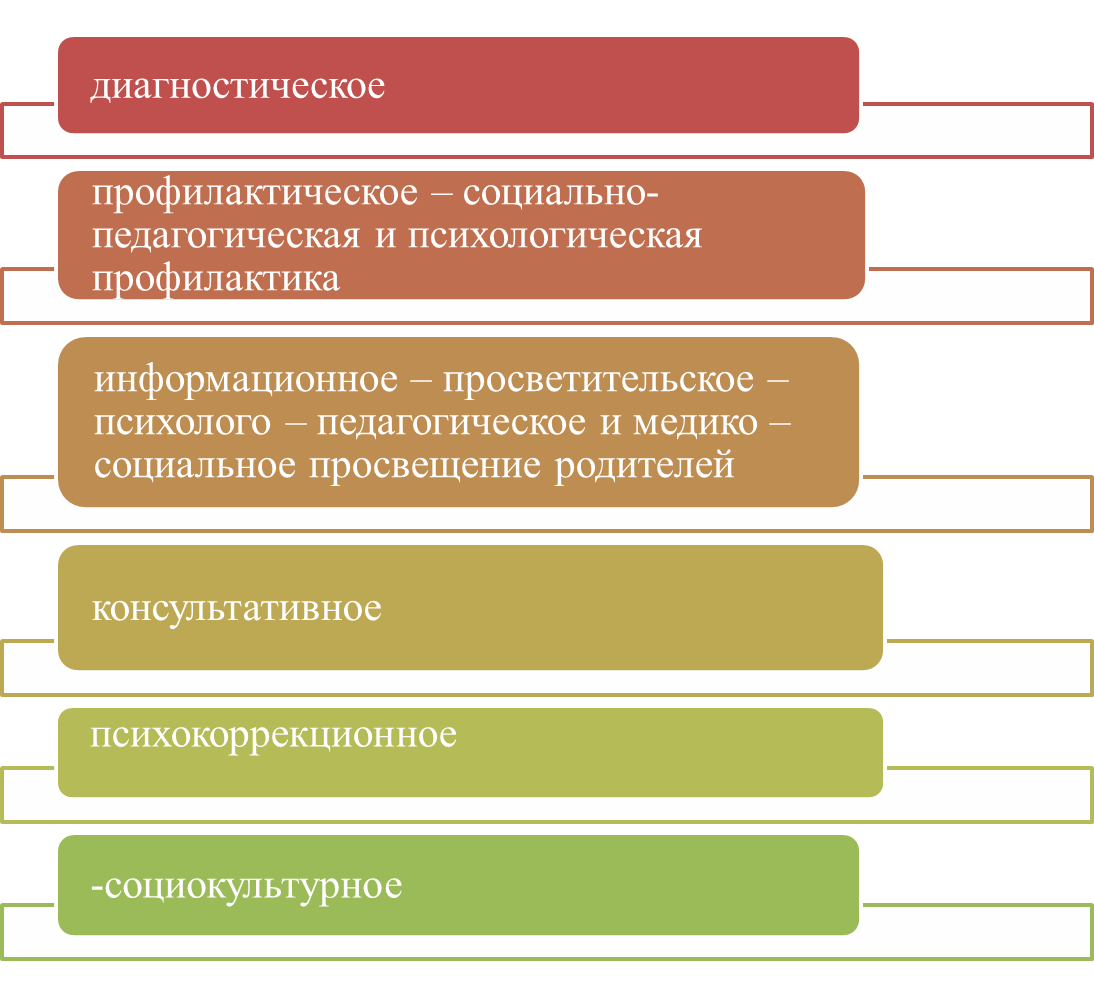 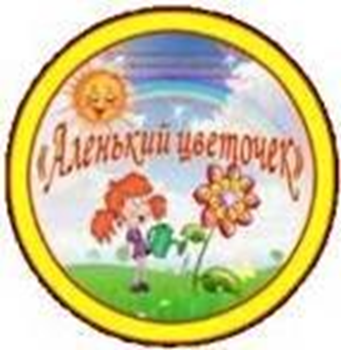 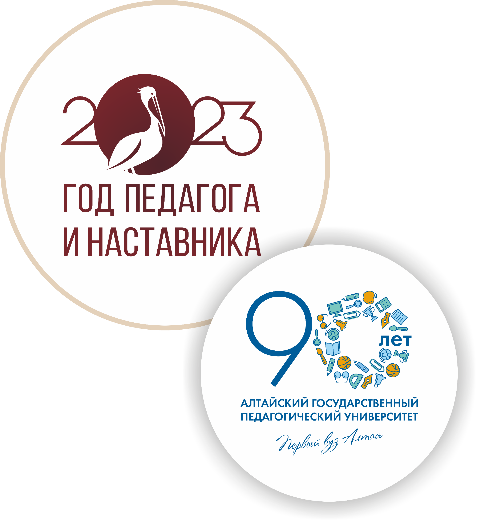 Групповые родительские собрания
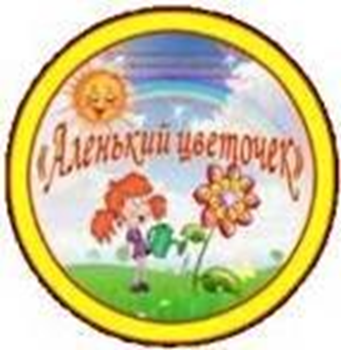 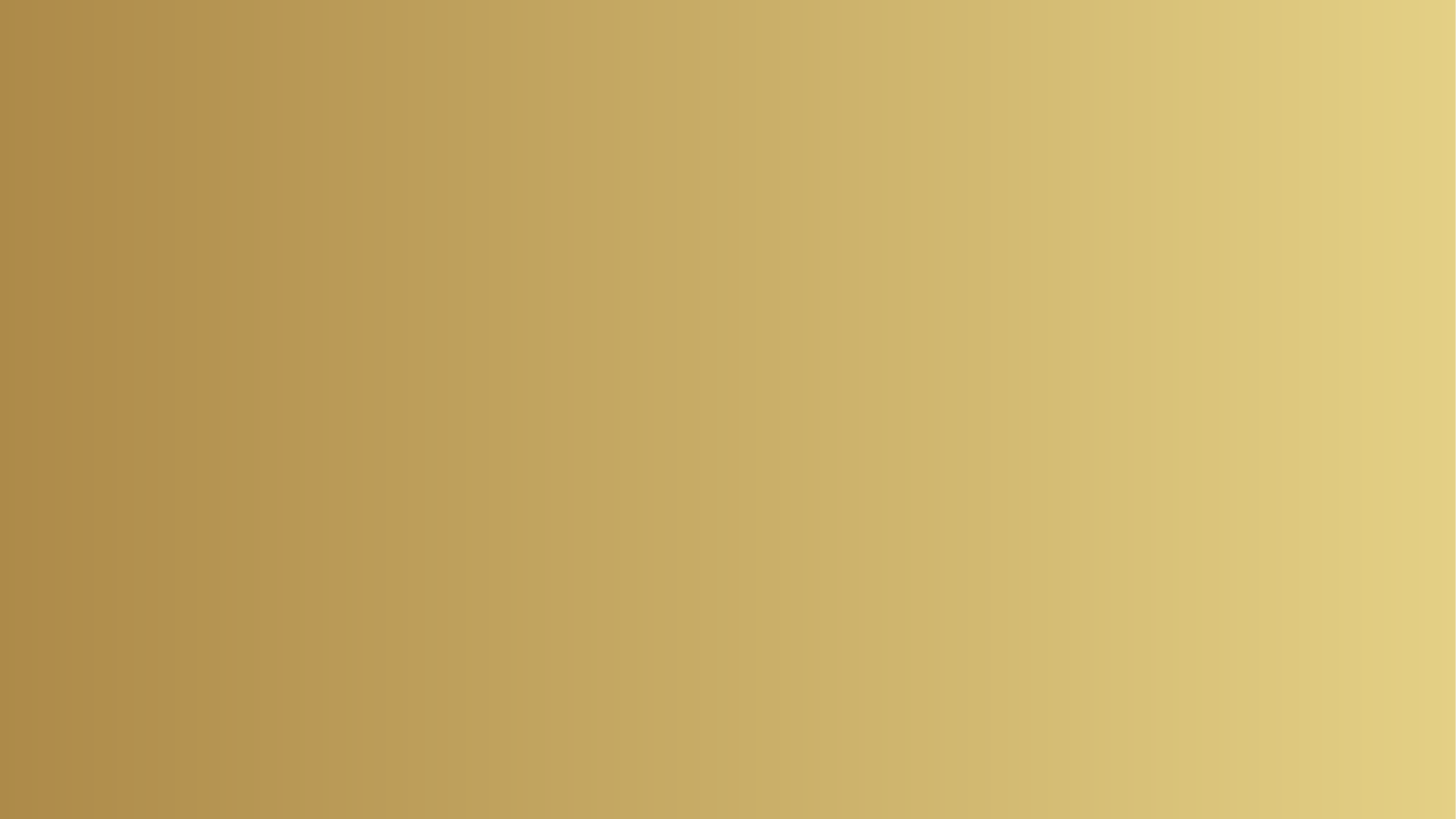 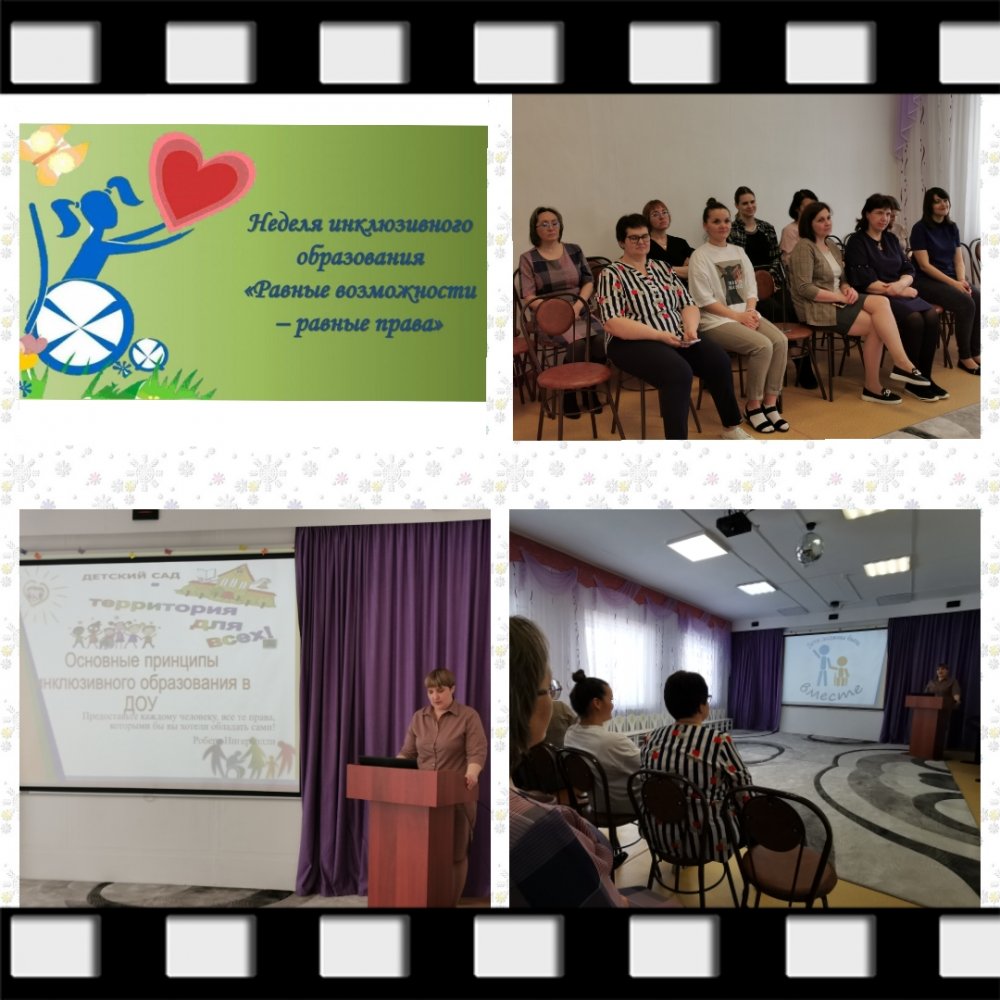 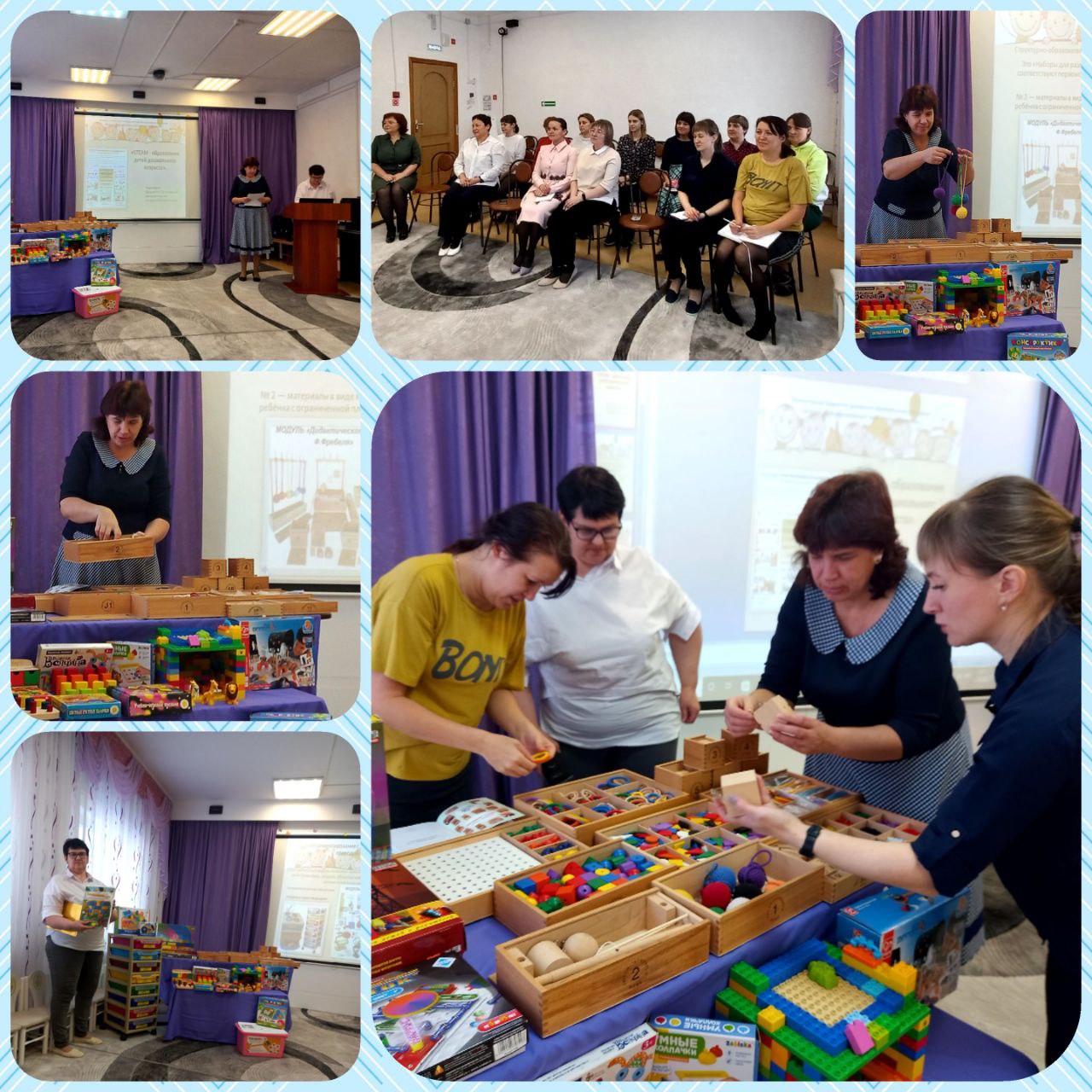 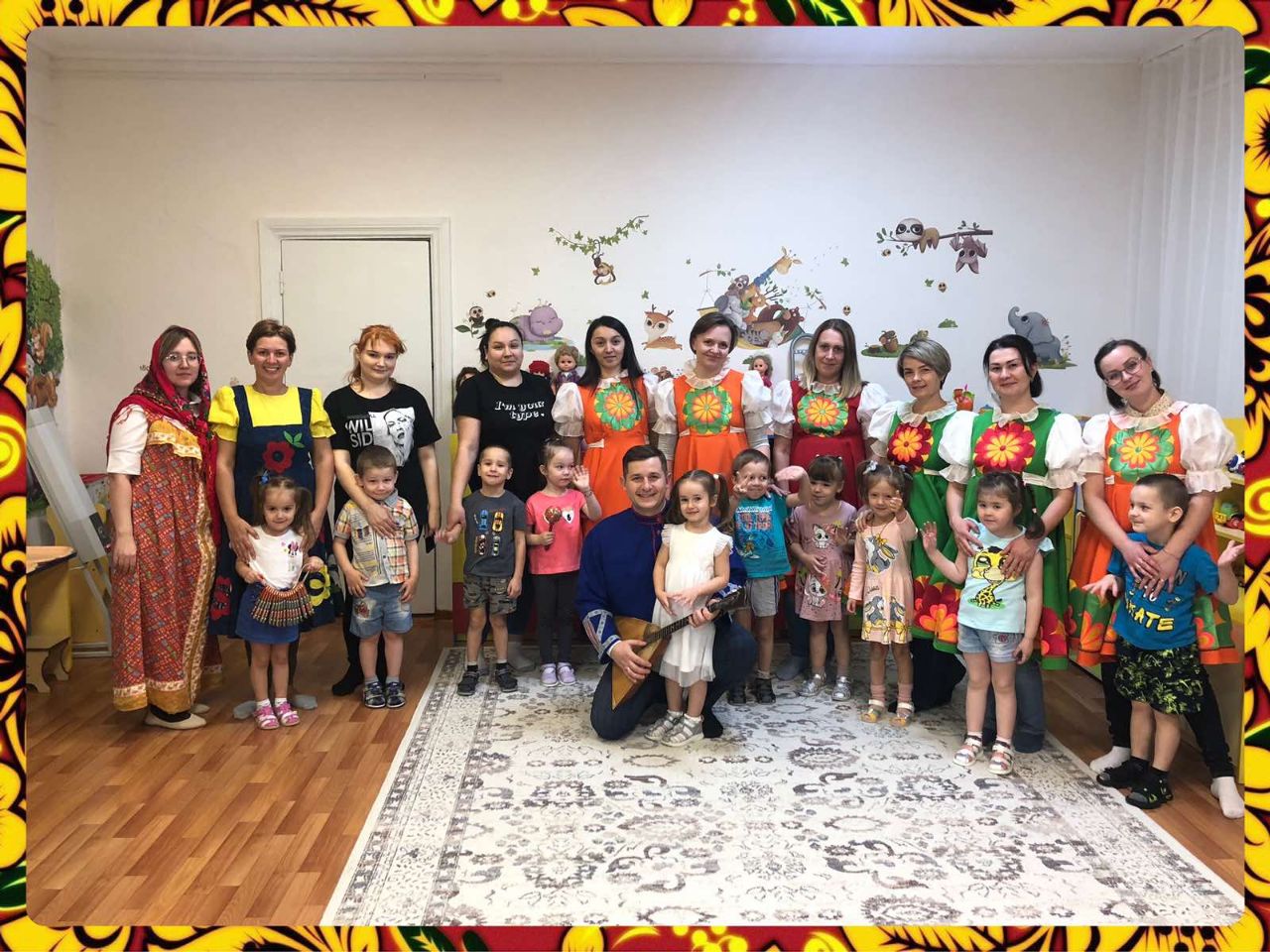 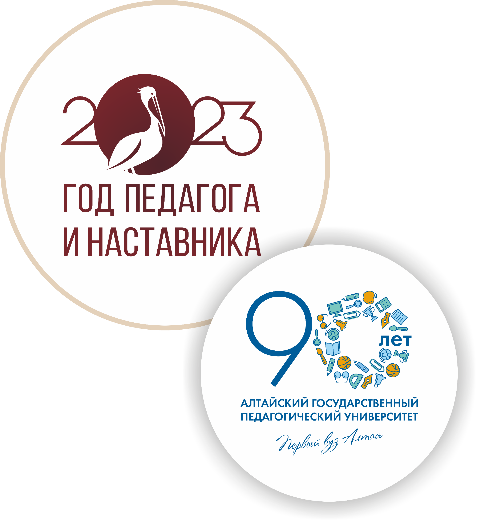 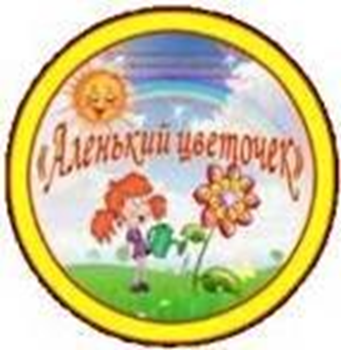 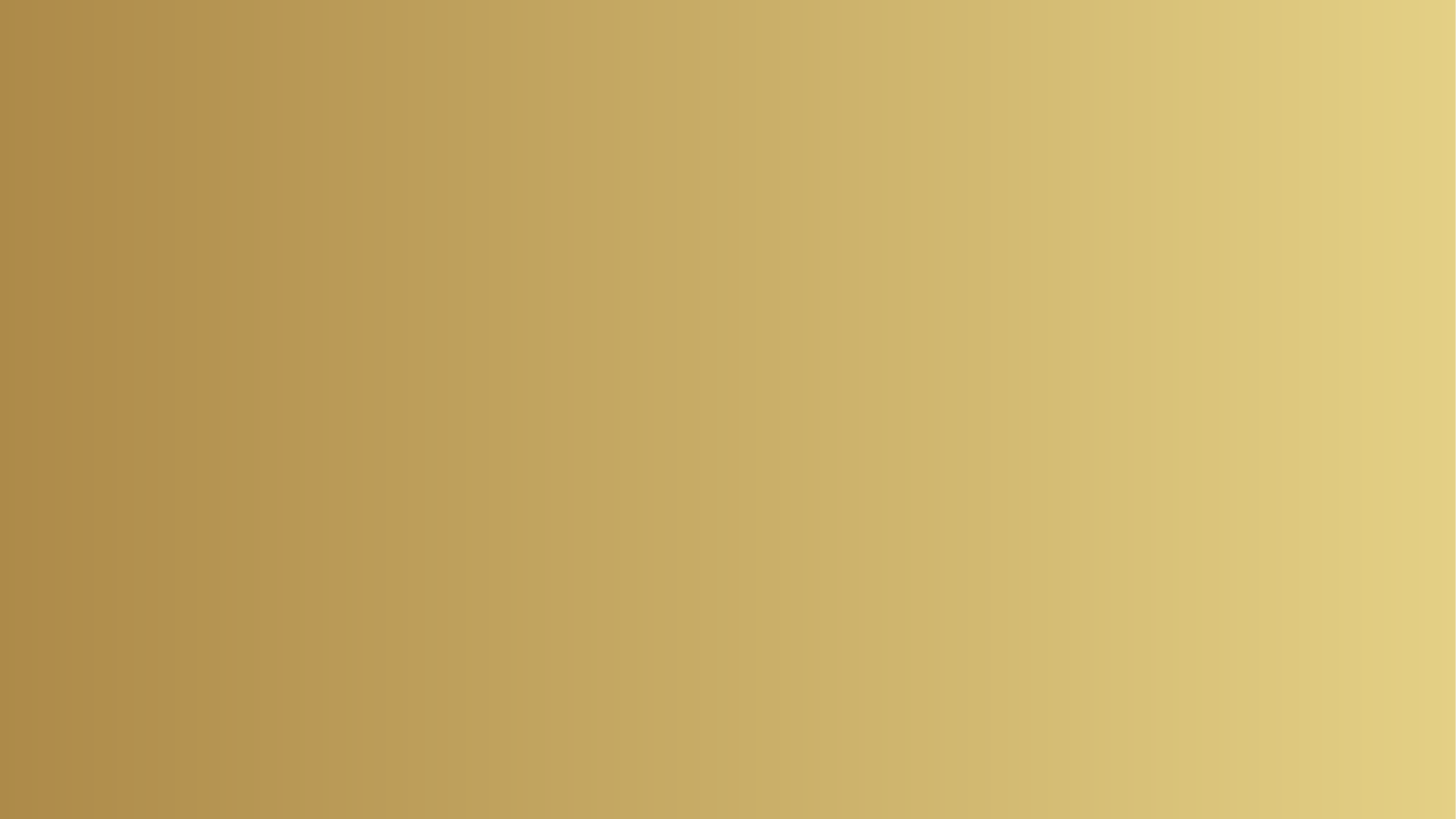 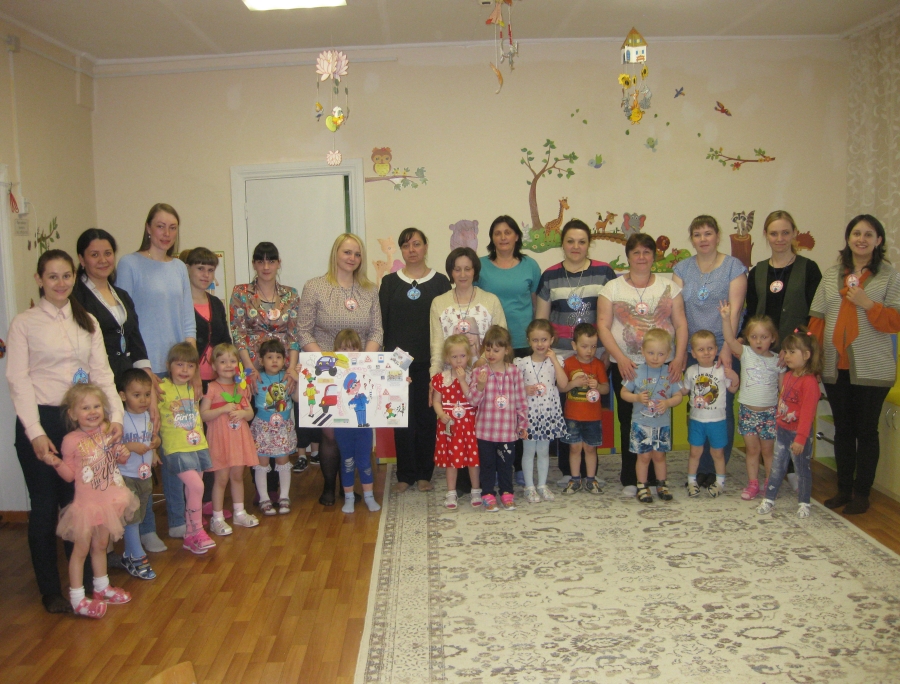 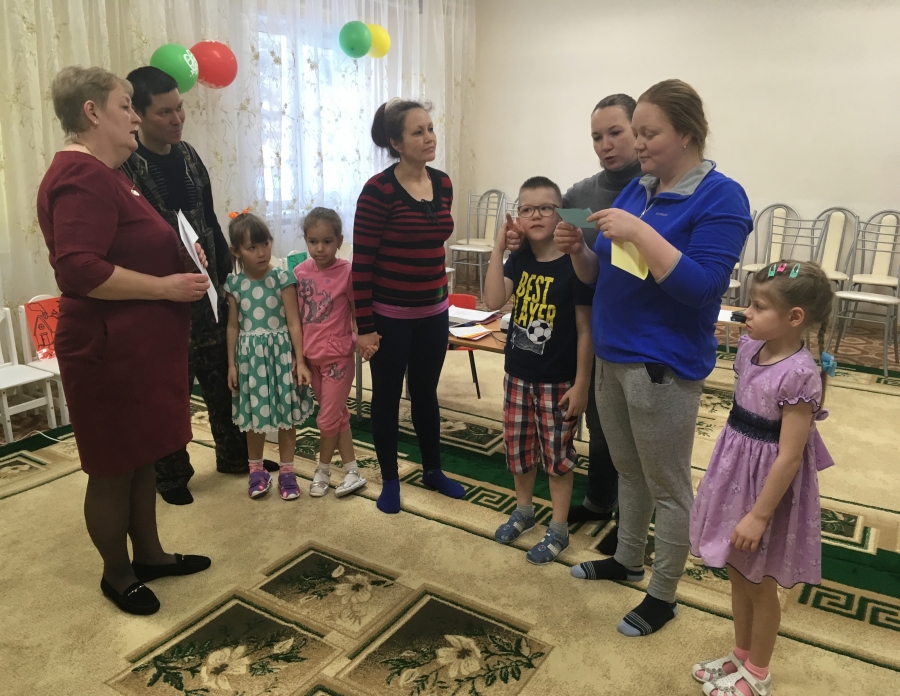 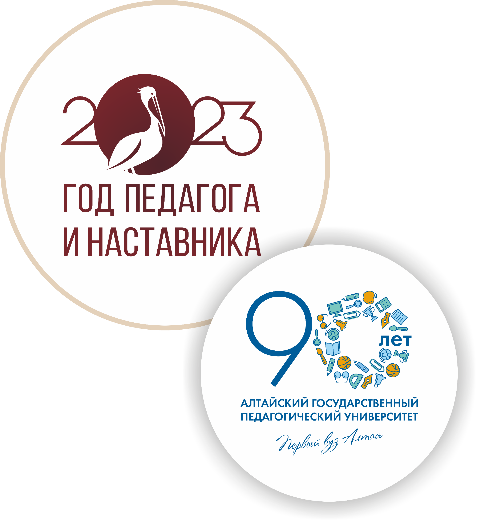 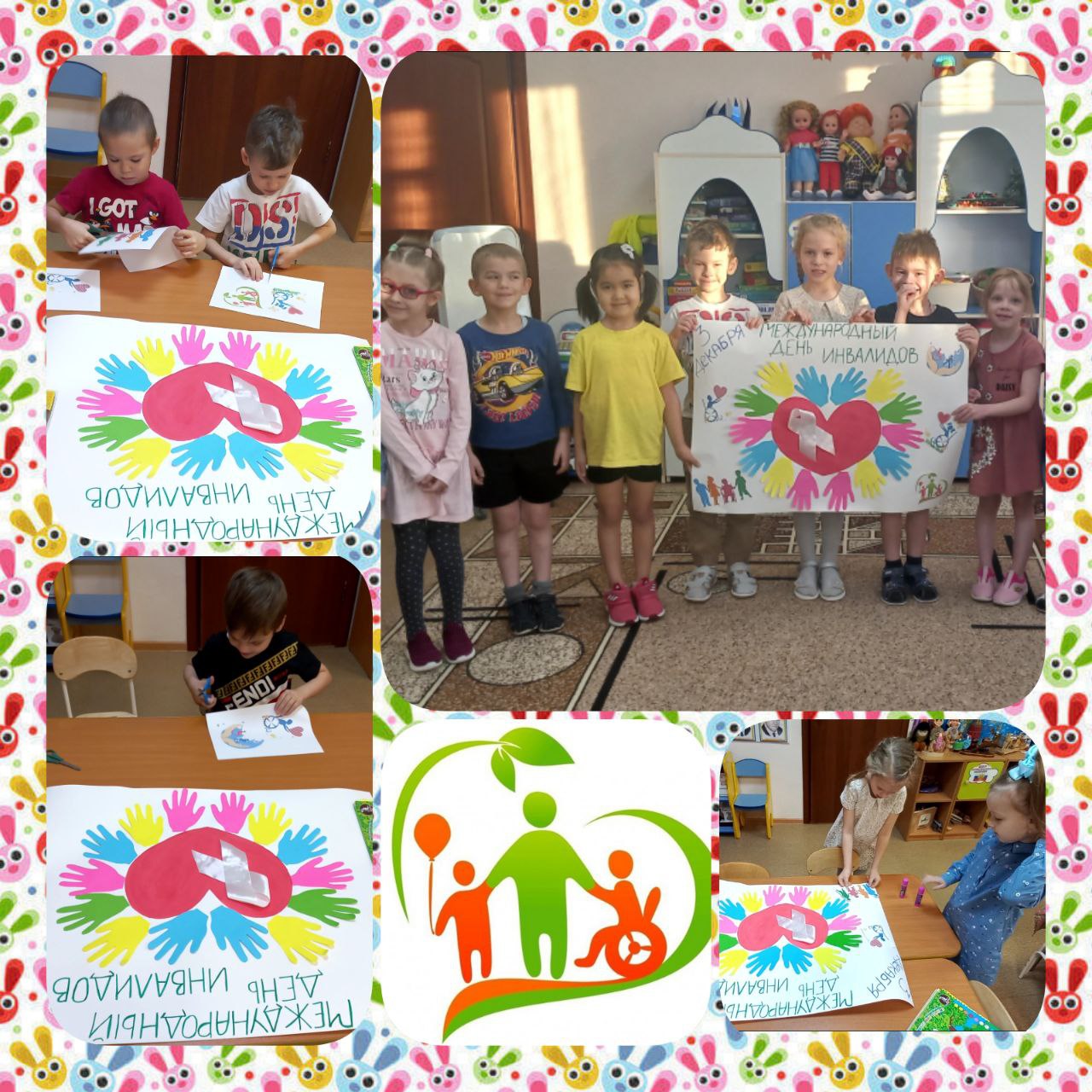 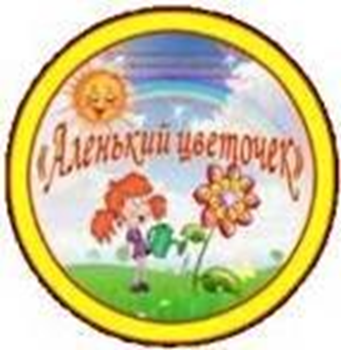 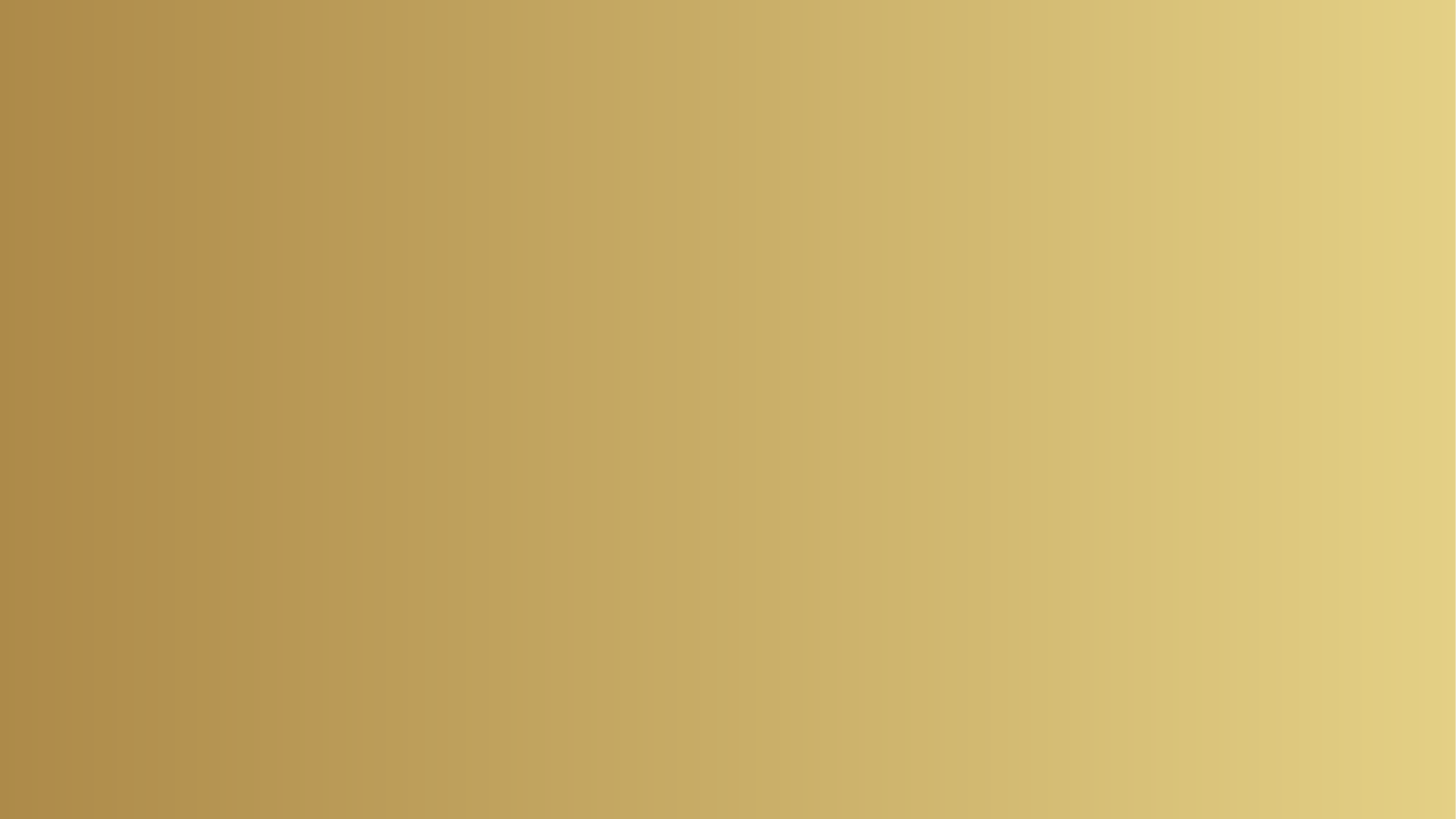 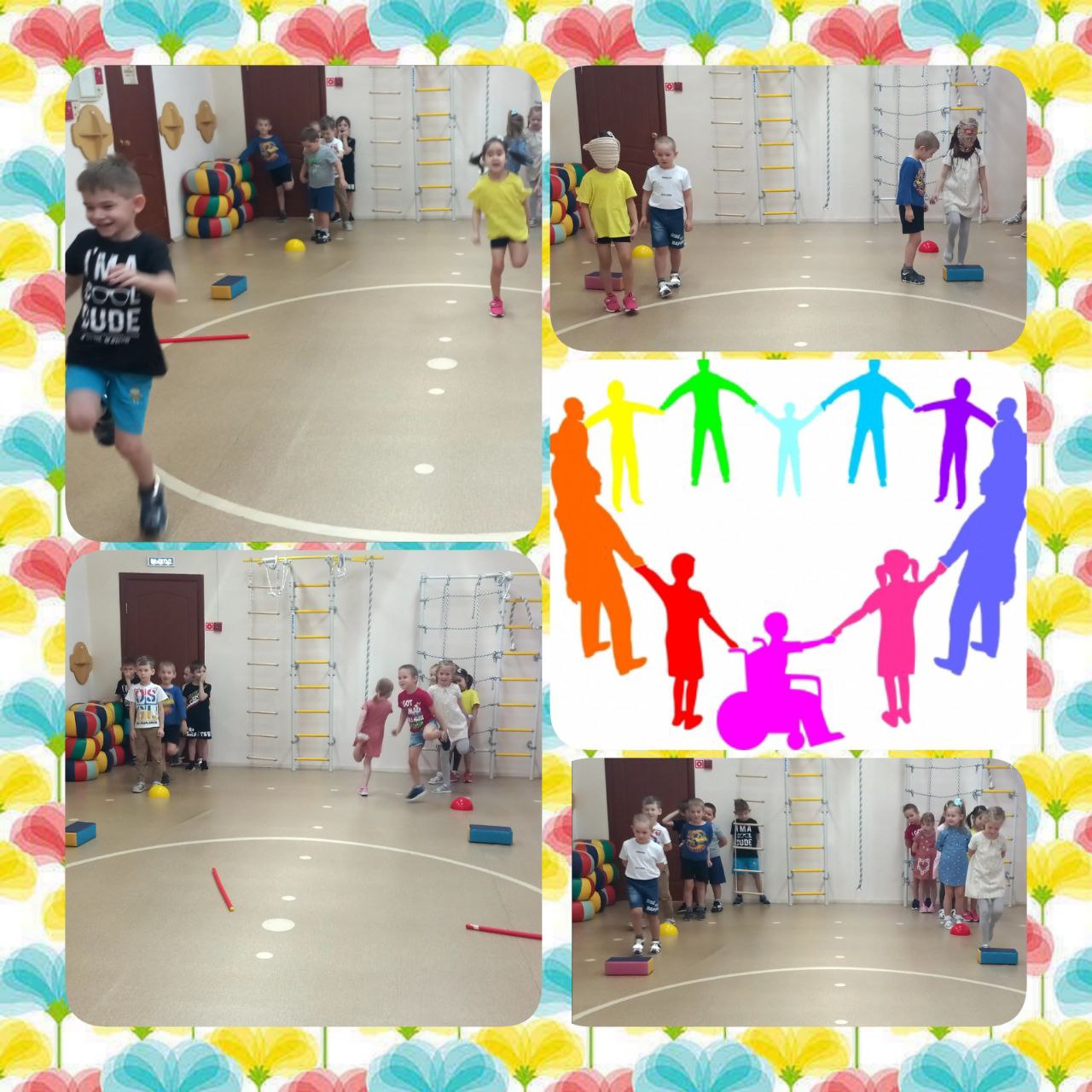 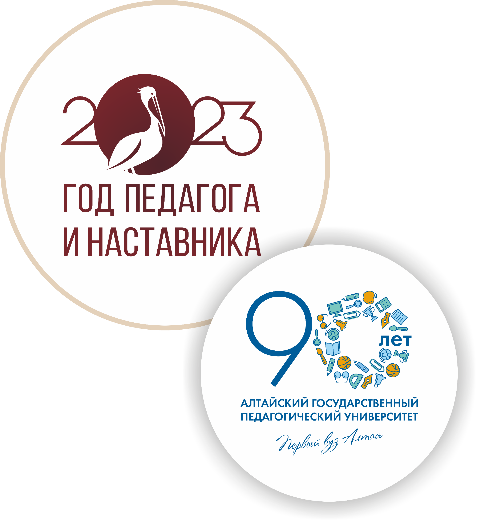 Участие в акциях «Вместе мы сила», 
«Международный день инвалида»
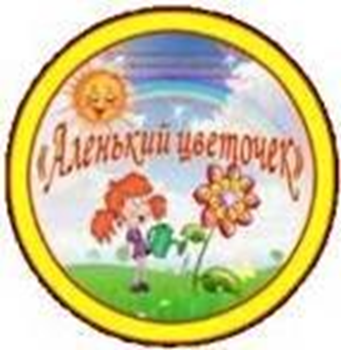 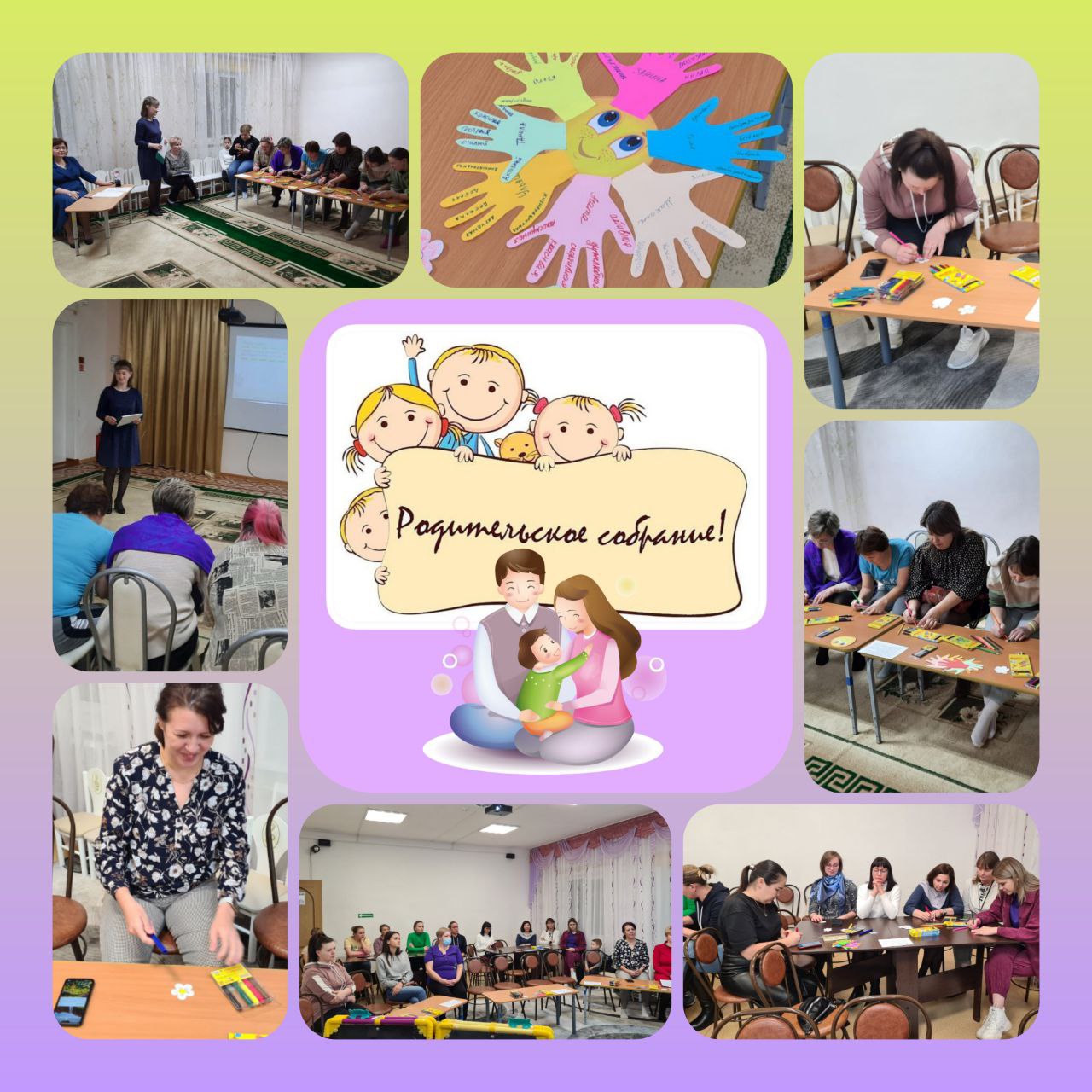 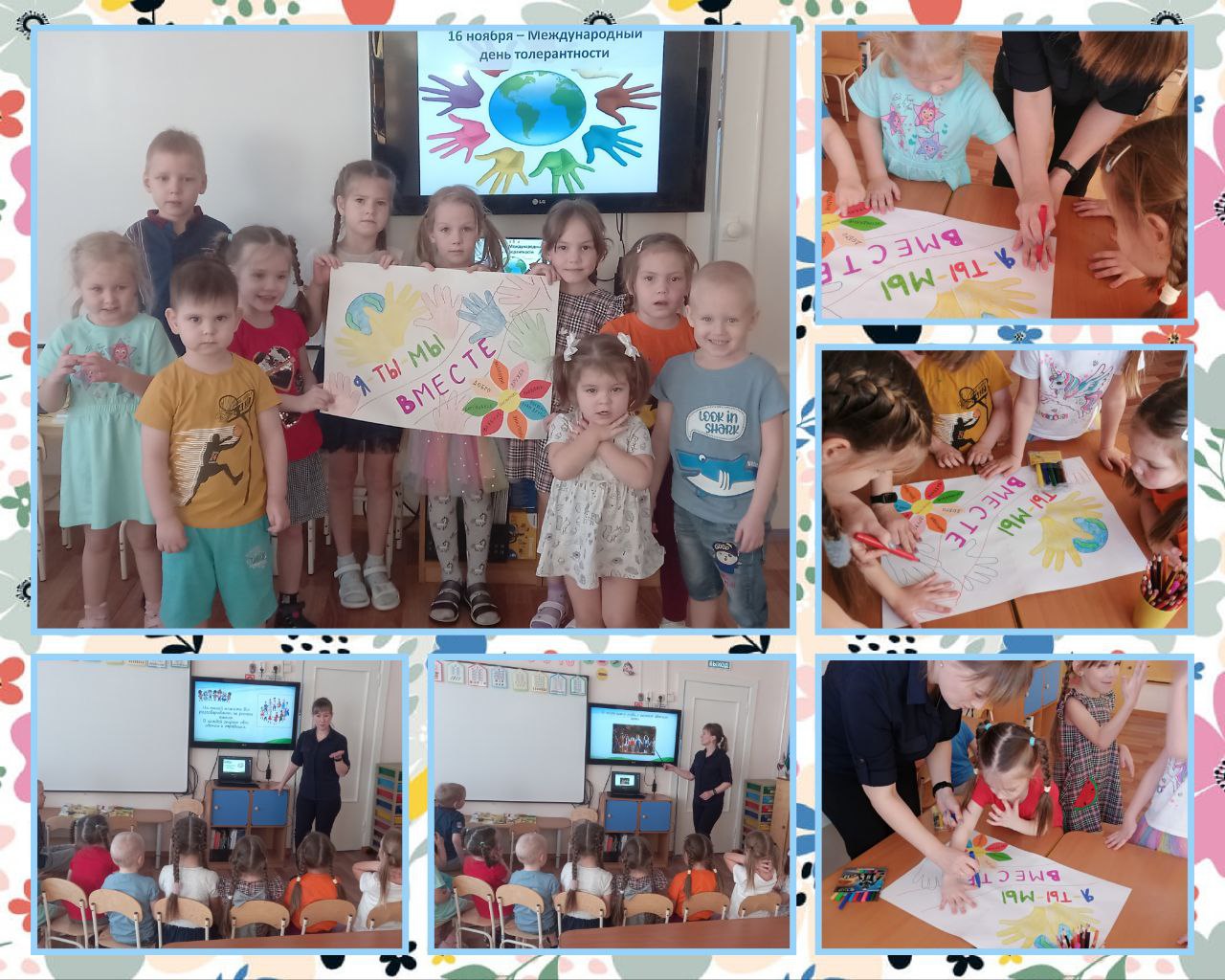 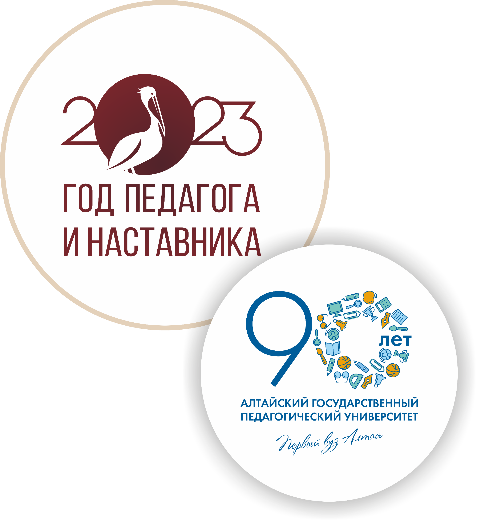 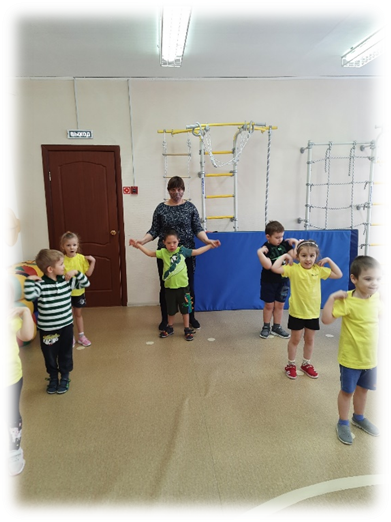 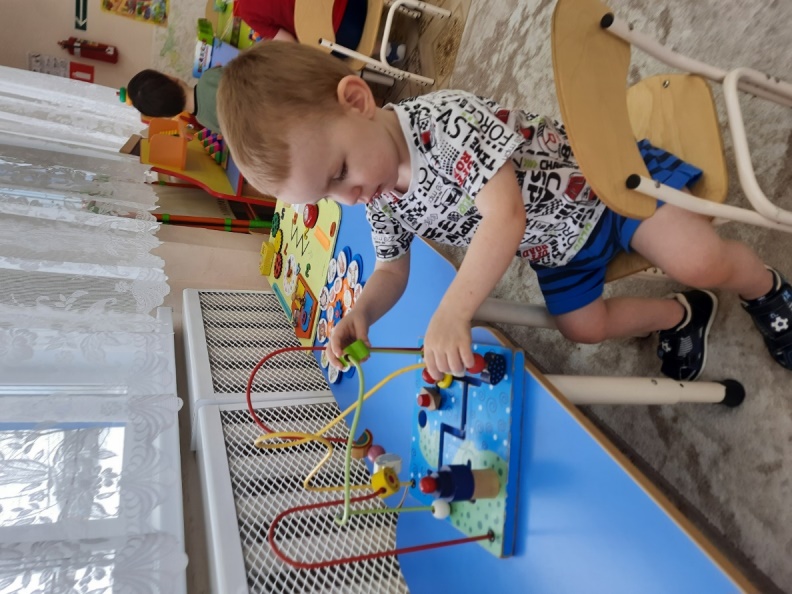 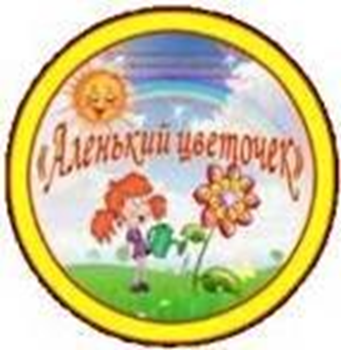 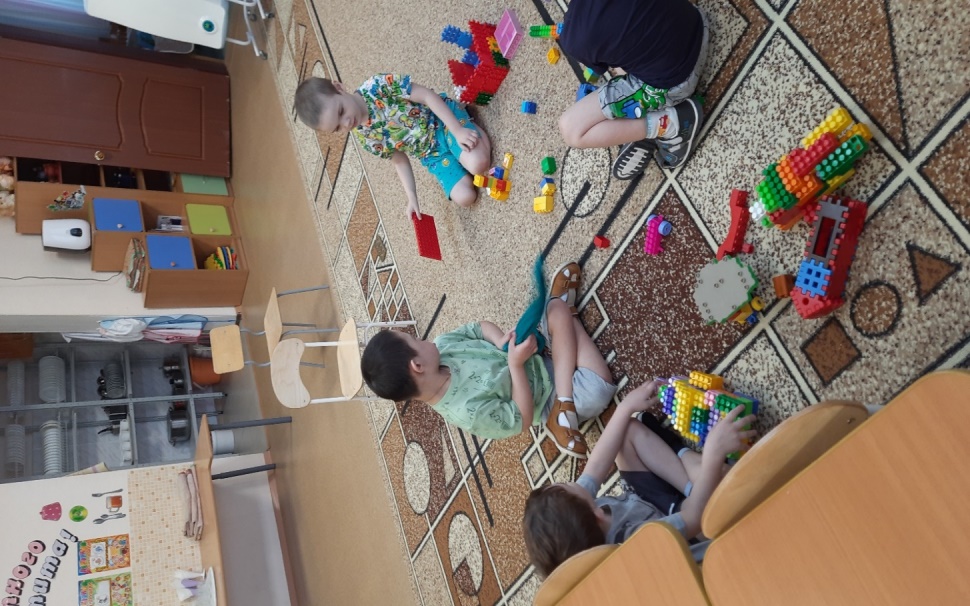 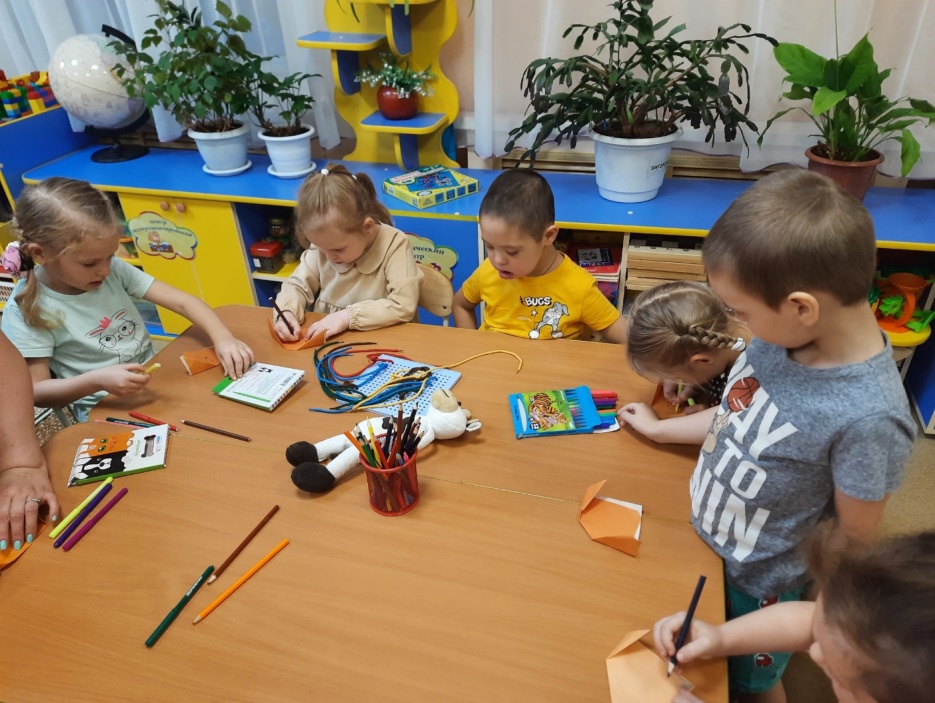 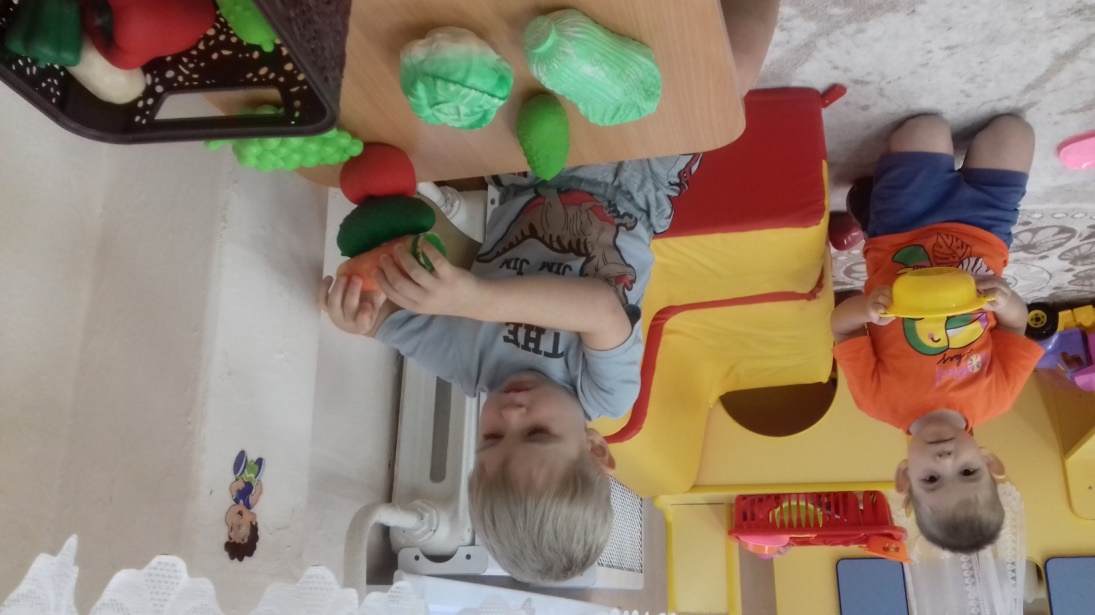 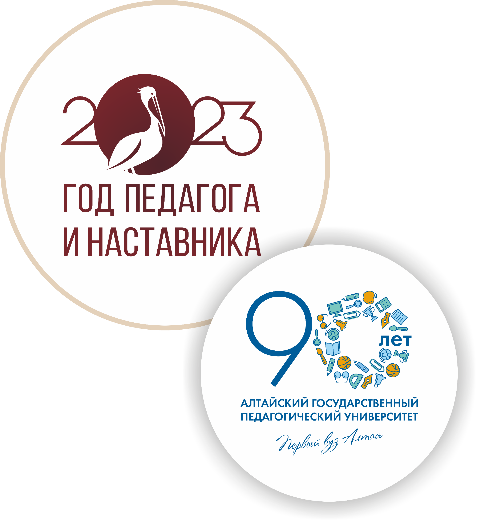 У родителей формируется интерес к работе дошкольного учреждения с их детьми, повышается компетентность в психолого-педагогических правовых вопросах, возрастает интерес к мероприятиям, проводимым в ДОО, растет удовлетворенность родителей работой педагогов в целом
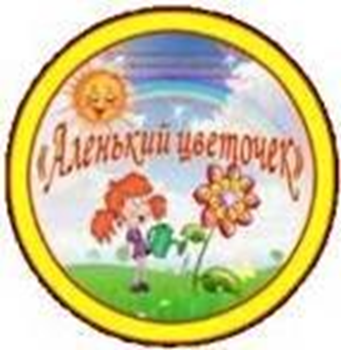 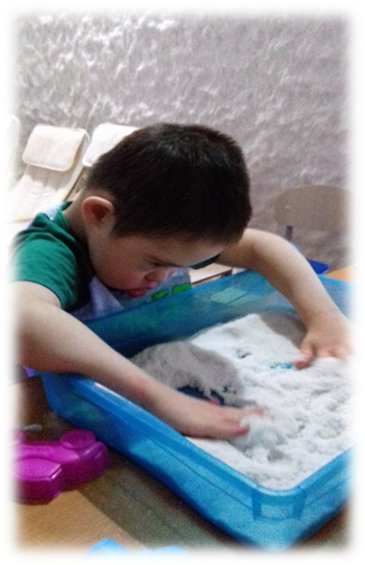 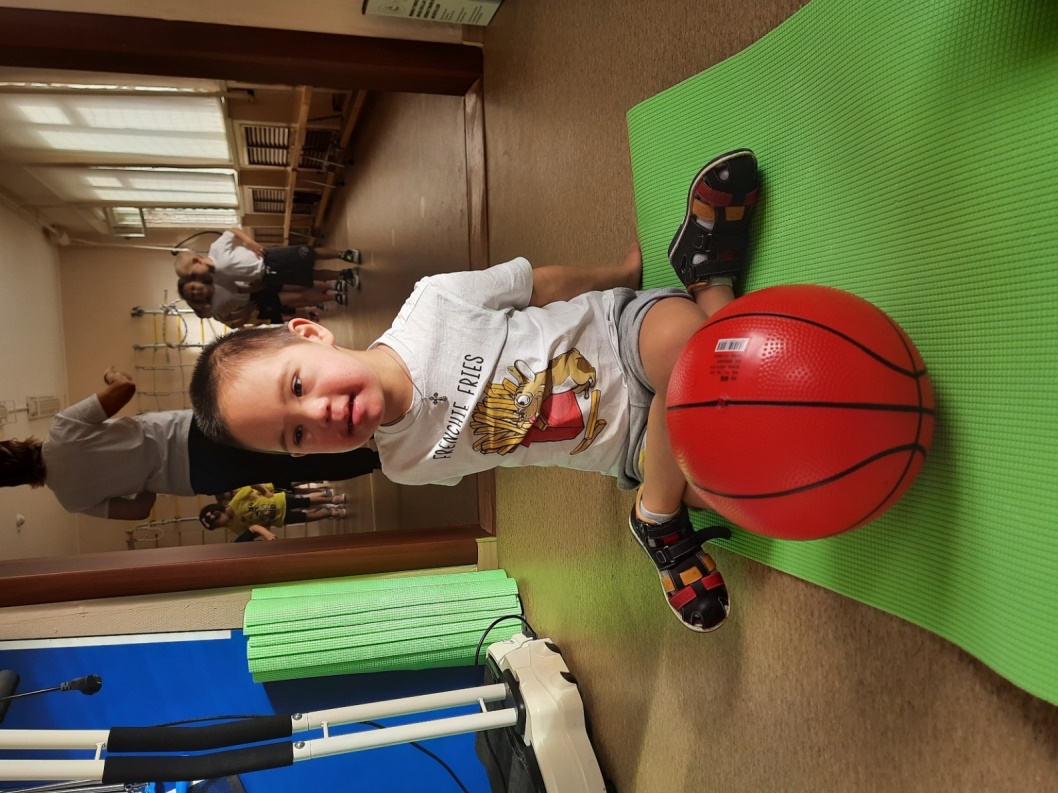 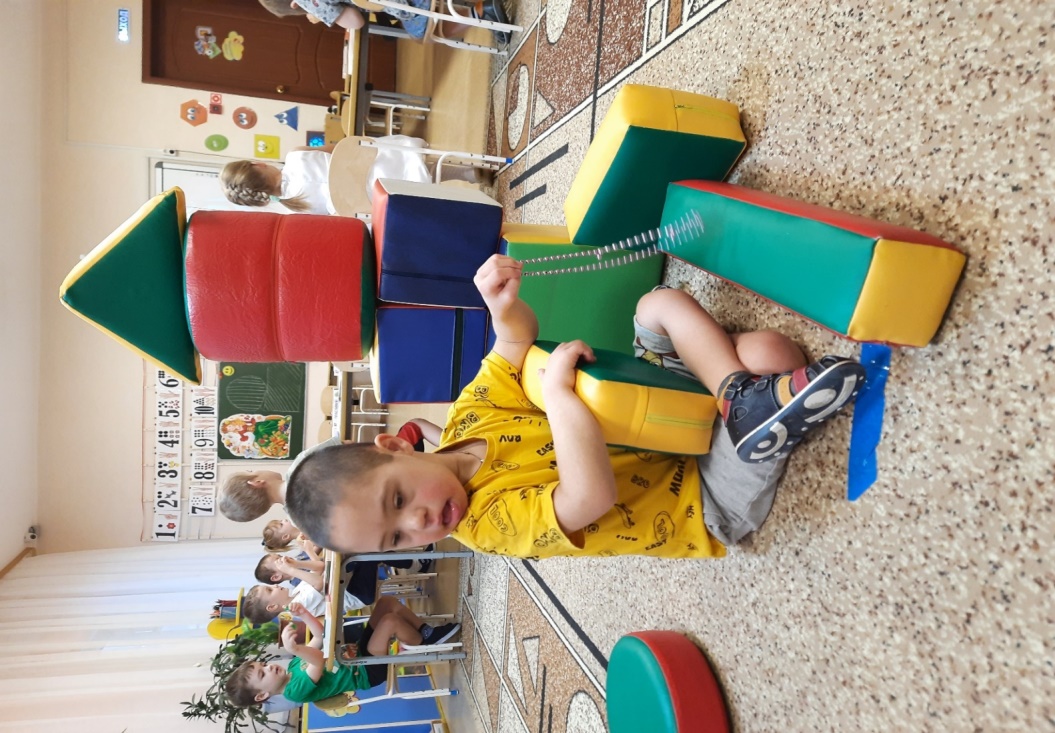 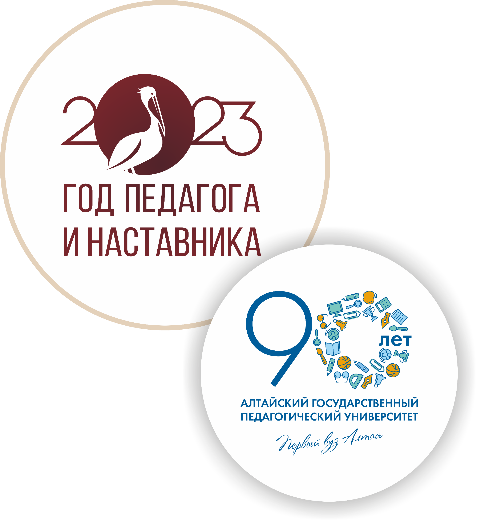 Спасибо за внимание!
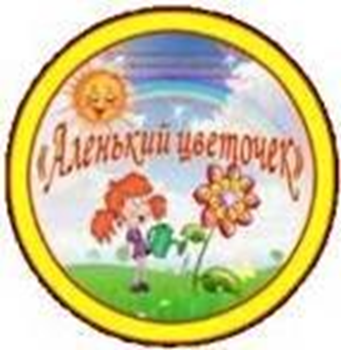 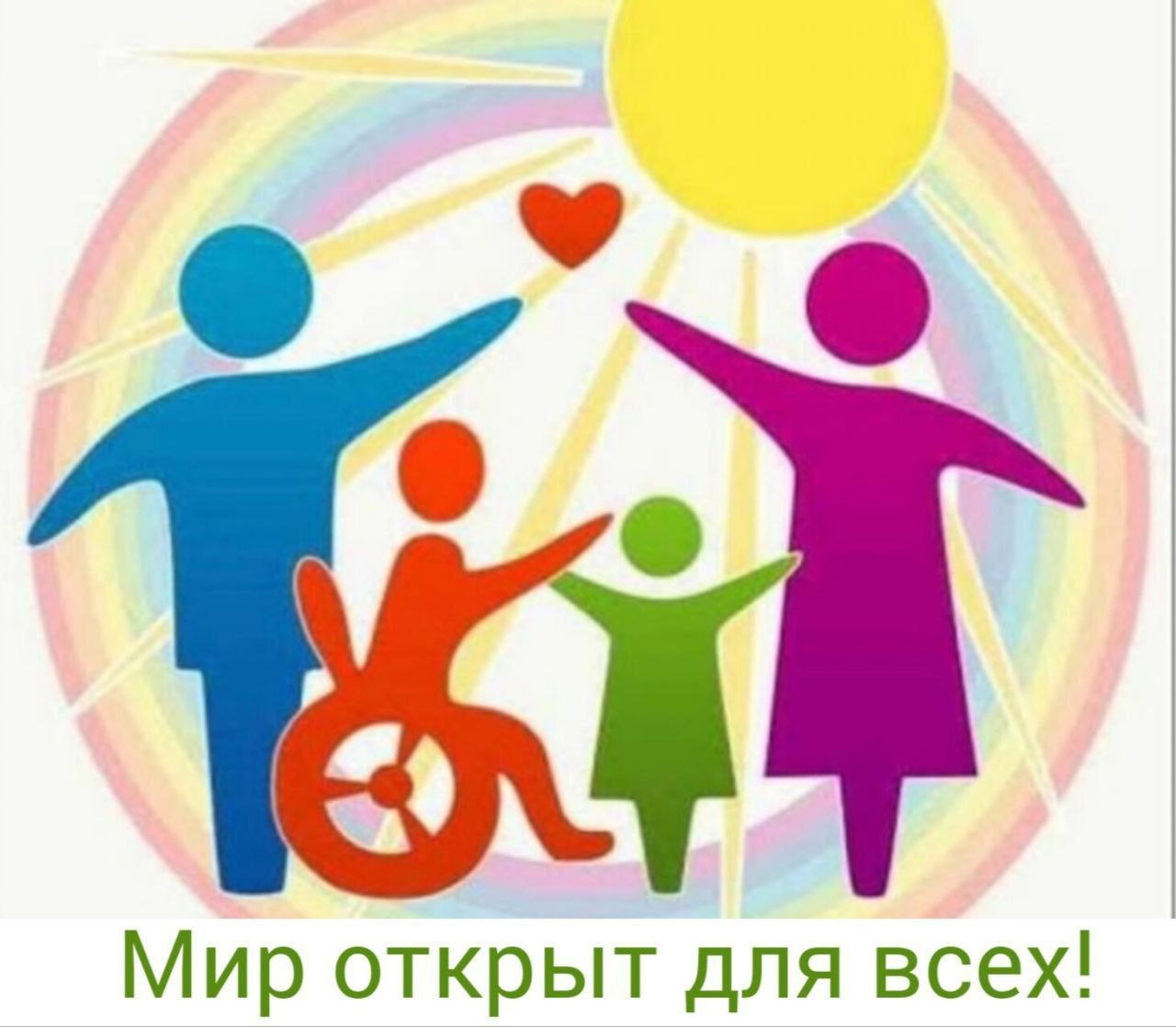